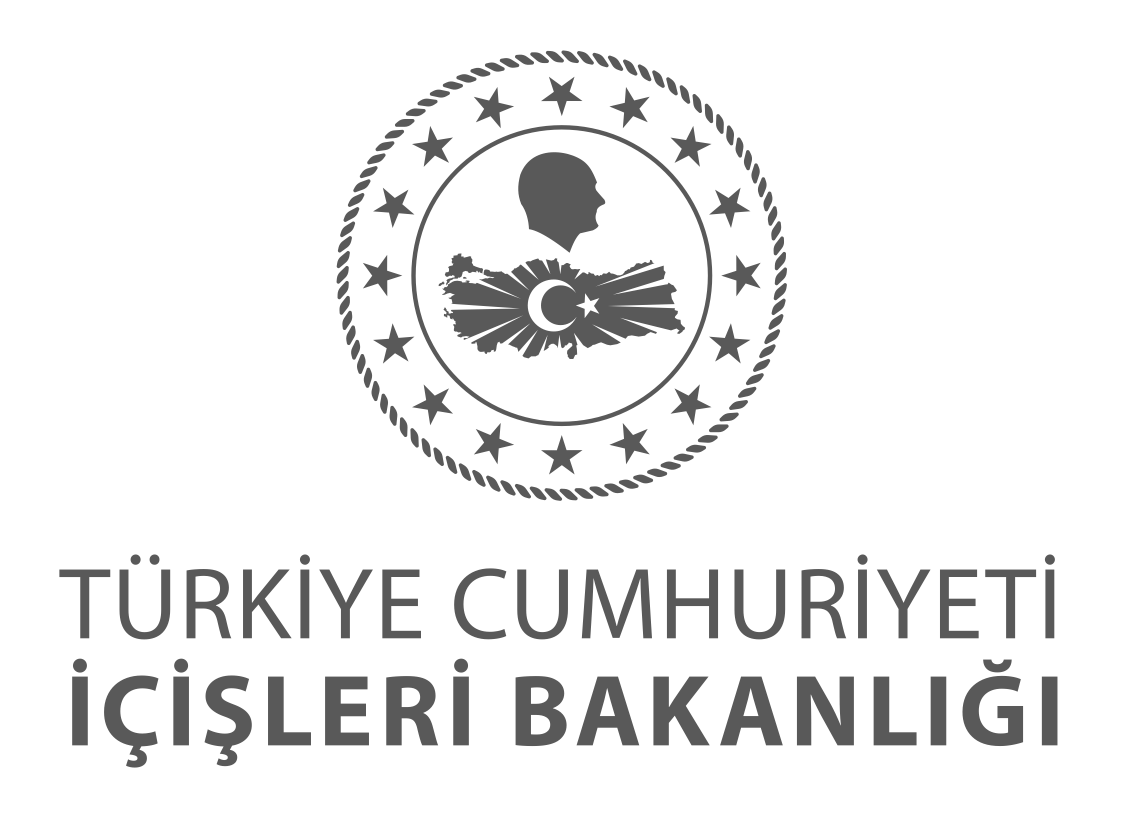 AĞRIVALİLİĞİ
2022 YILI VALİLİK ÇALIŞMA PLANI
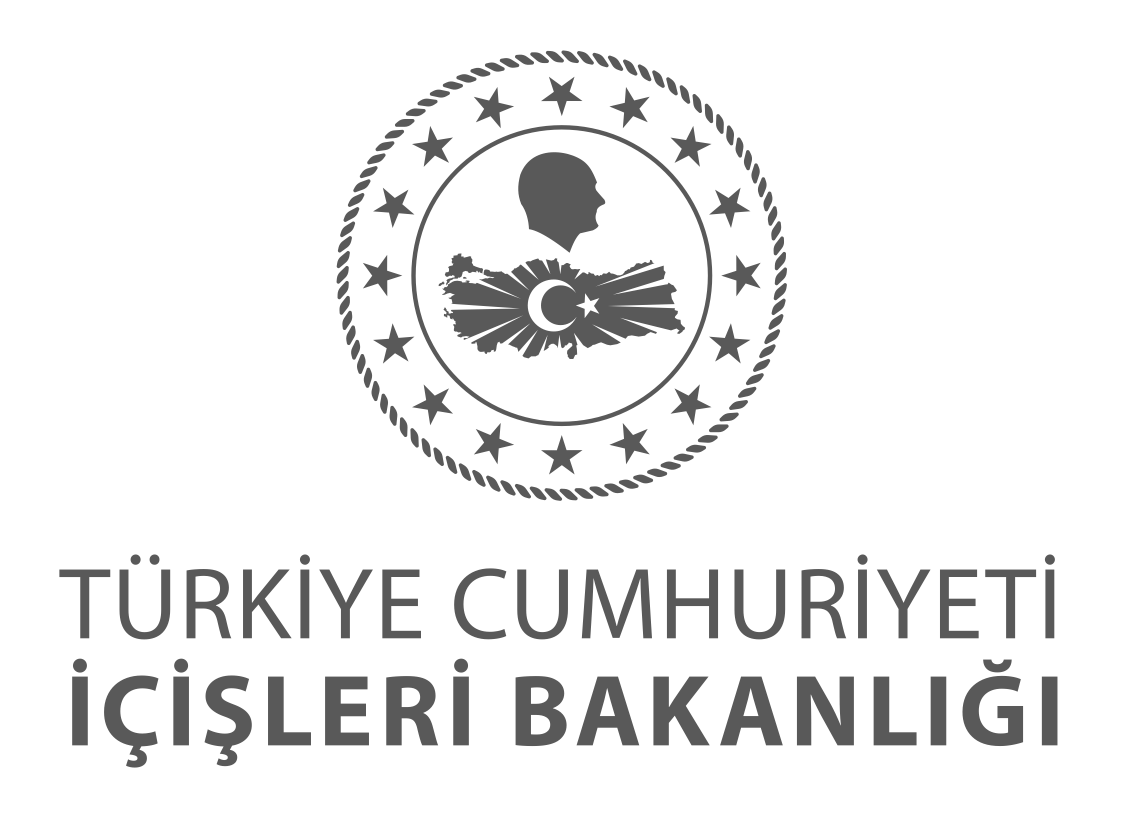 2022 Yılı Valilik Çalışma Planı Faaliyet ve Projeler
Performans Göstergesi
Faaliyet/Proje Sayısı
156
116
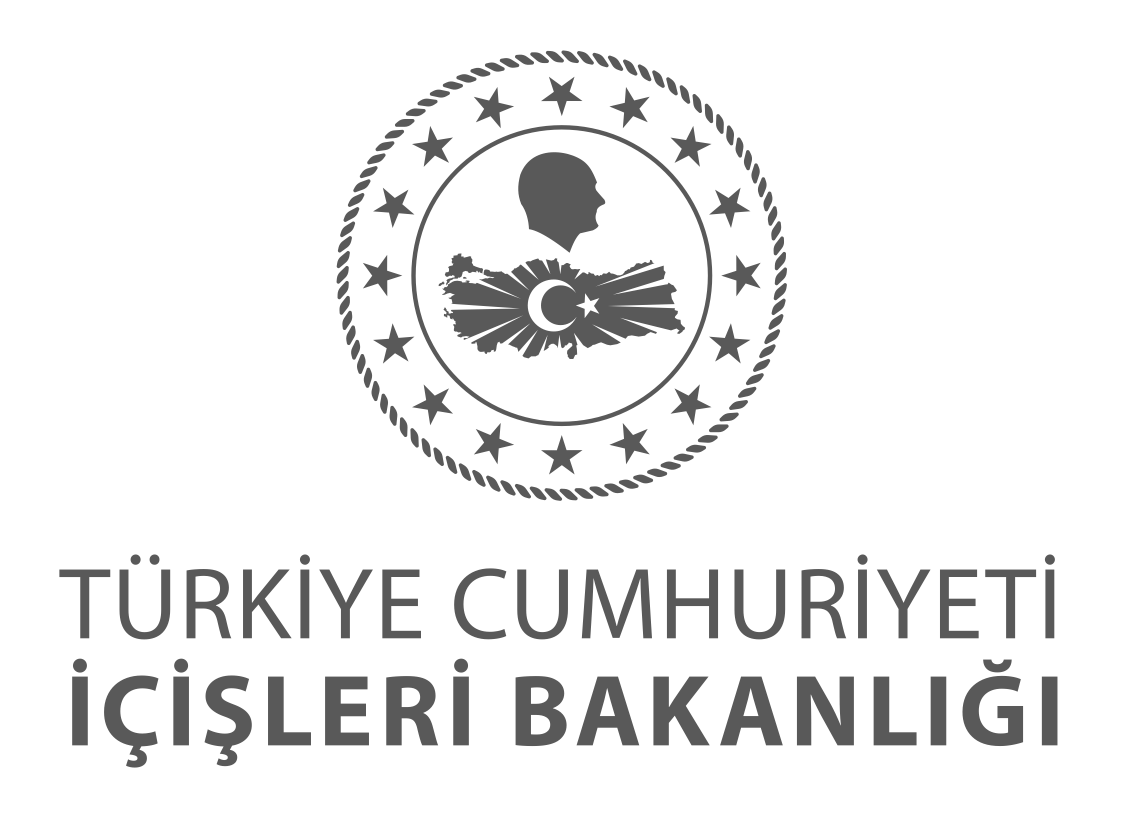 AĞRI  VALİLİĞİ
İL İDARE KURULU MÜDÜRLÜĞÜ
2022 YILI VALİLİK ÇALIŞMA PLANI
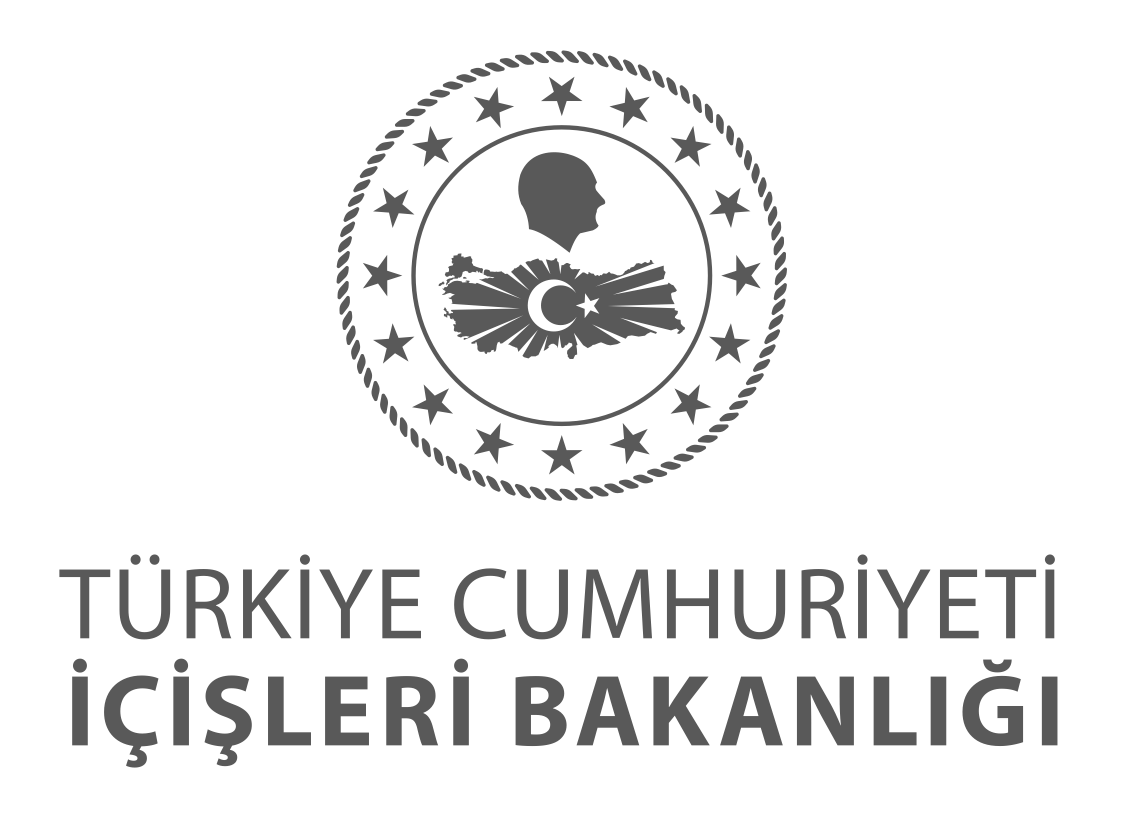 2022 Yılı Valilik Çalışma Planı Faaliyet ve Projeler
Performans Göstergesi
Faaliyet/Proje Sayısı
5
5
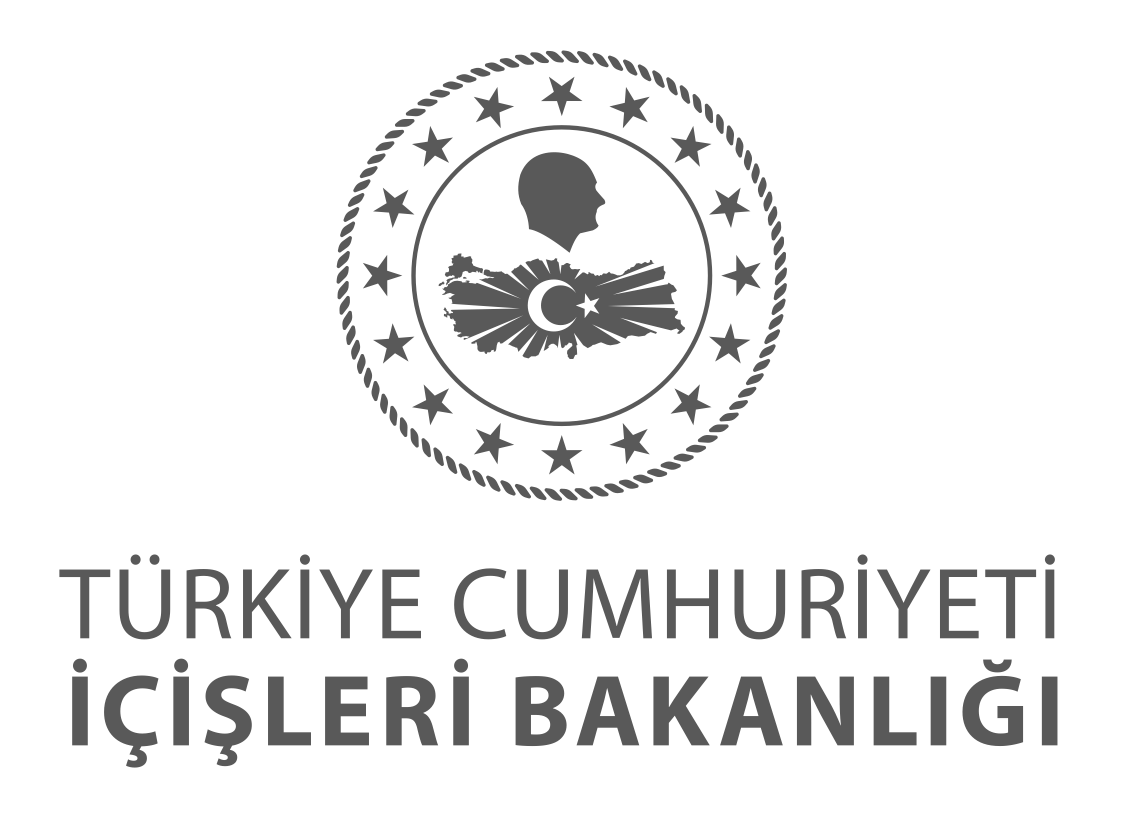 AĞRI VALİLİĞİ
İL BASIN VE HALKLA İLİŞKİLER MÜDÜRLÜĞÜ
2022 YILI VALİLİK ÇALIŞMA PLANI
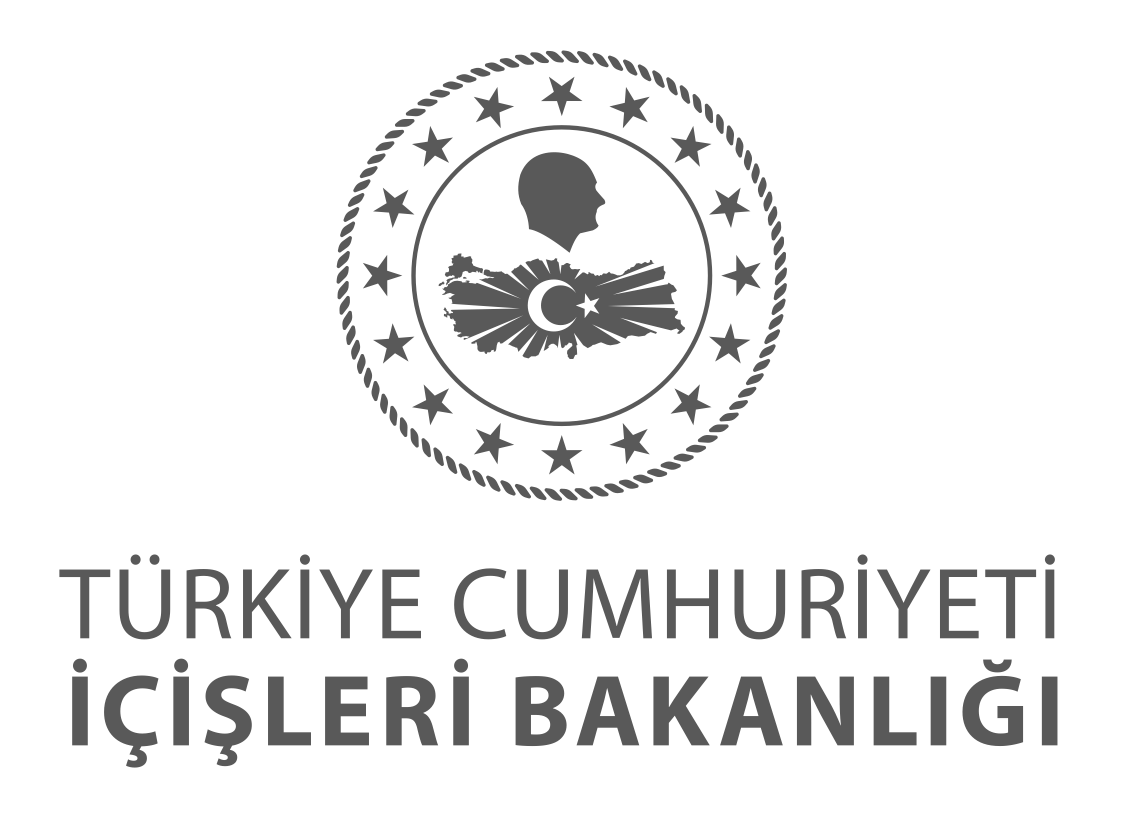 2022 Yılı Valilik Çalışma Planı Faaliyet ve Projeler
Performans Göstergesi
Faaliyet/Proje Sayısı
7
5
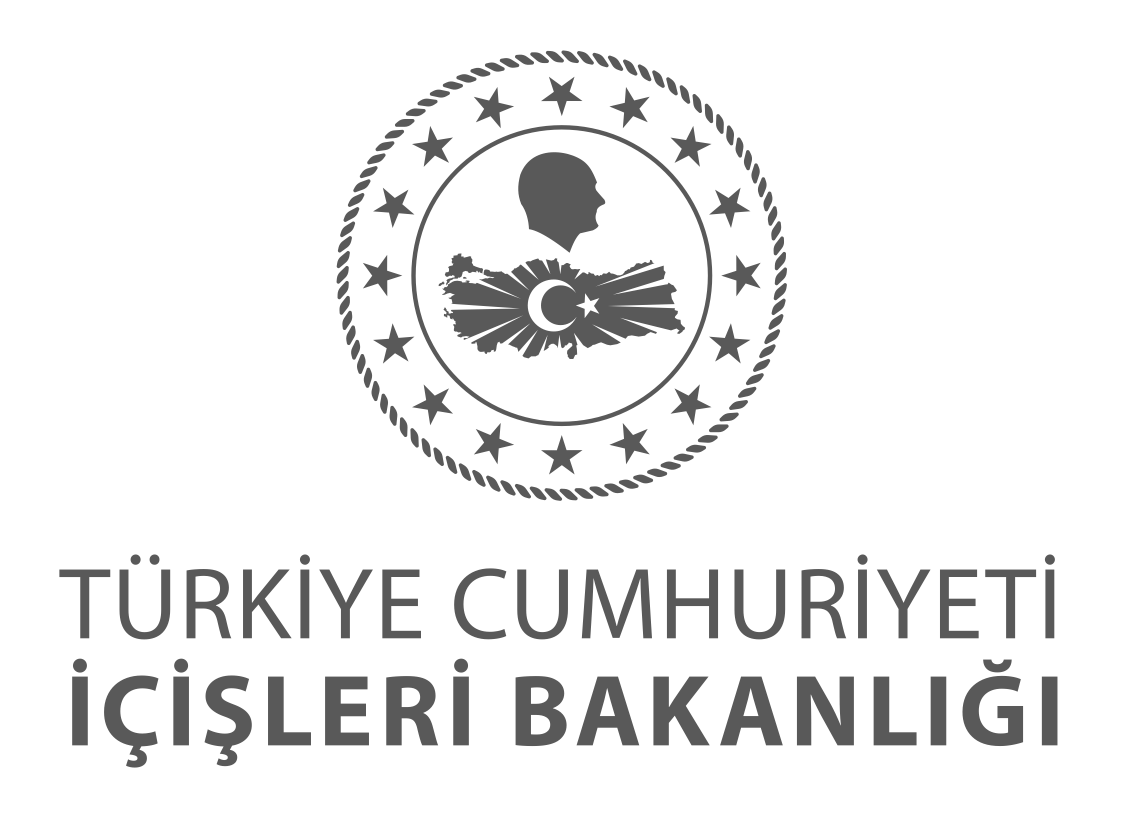 AĞRI VALİLİĞİ 
İL PLANLAMA VE KOORDİNASYON MÜDÜRLÜĞÜ
2022 YILI VALİLİK ÇALIŞMA PLANI
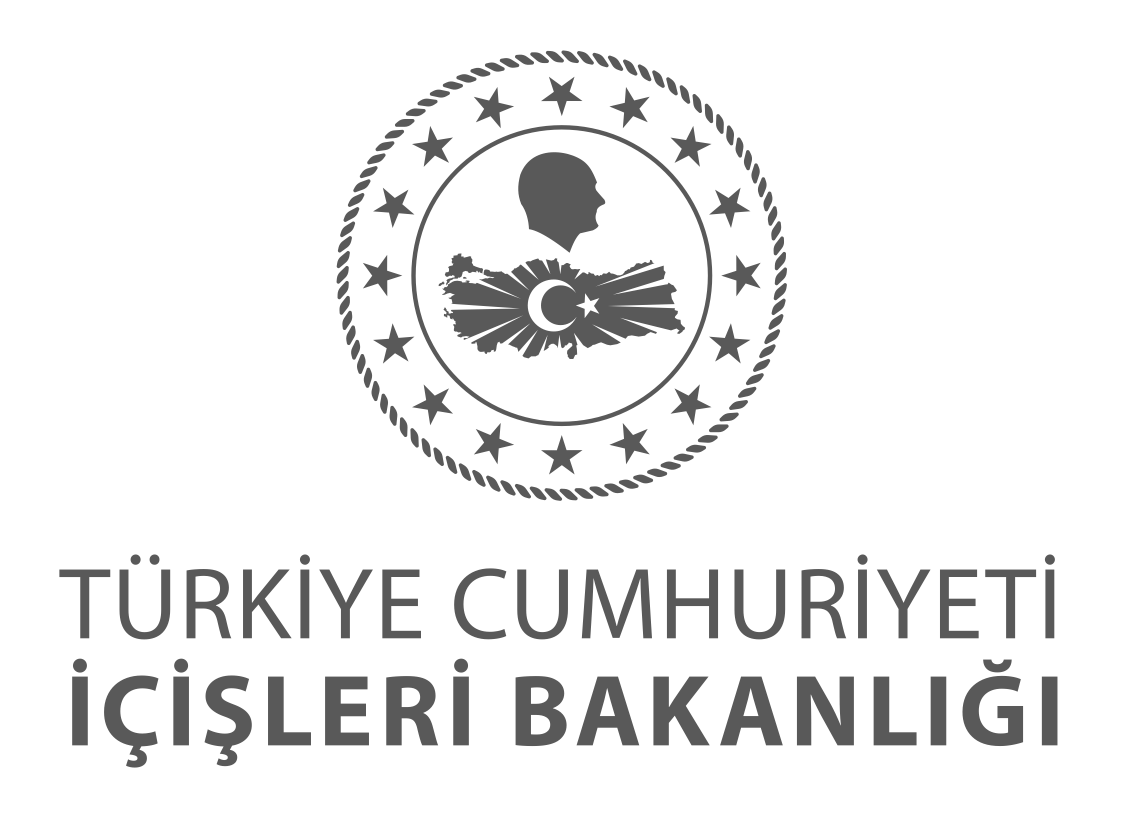 2022 Yılı Valilik Çalışma Planı Faaliyet ve Projeler
Performans Göstergesi
Faaliyet/Proje Sayısı
18
13
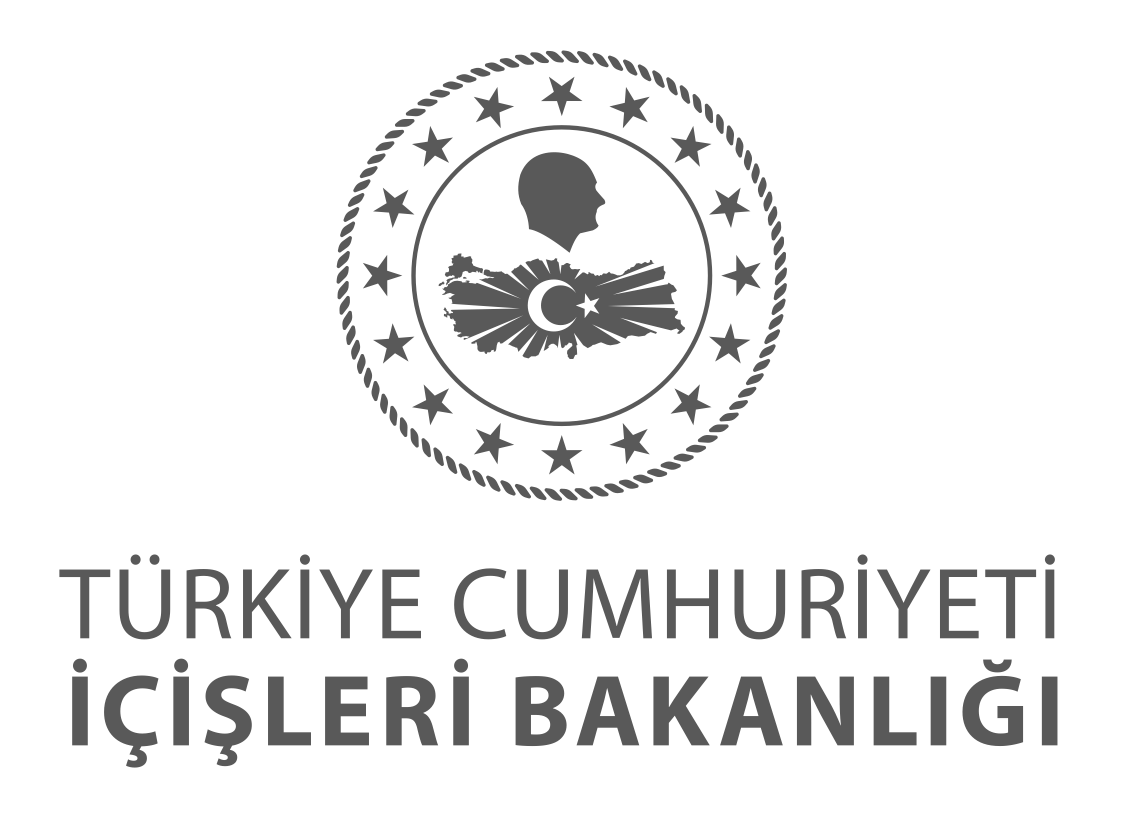 AĞRI VALİLİĞİ 
İL NÜFUS VE VATANDAŞLIK MÜDÜRLÜĞÜ
2022 YILI VALİLİK ÇALIŞMA PLANI
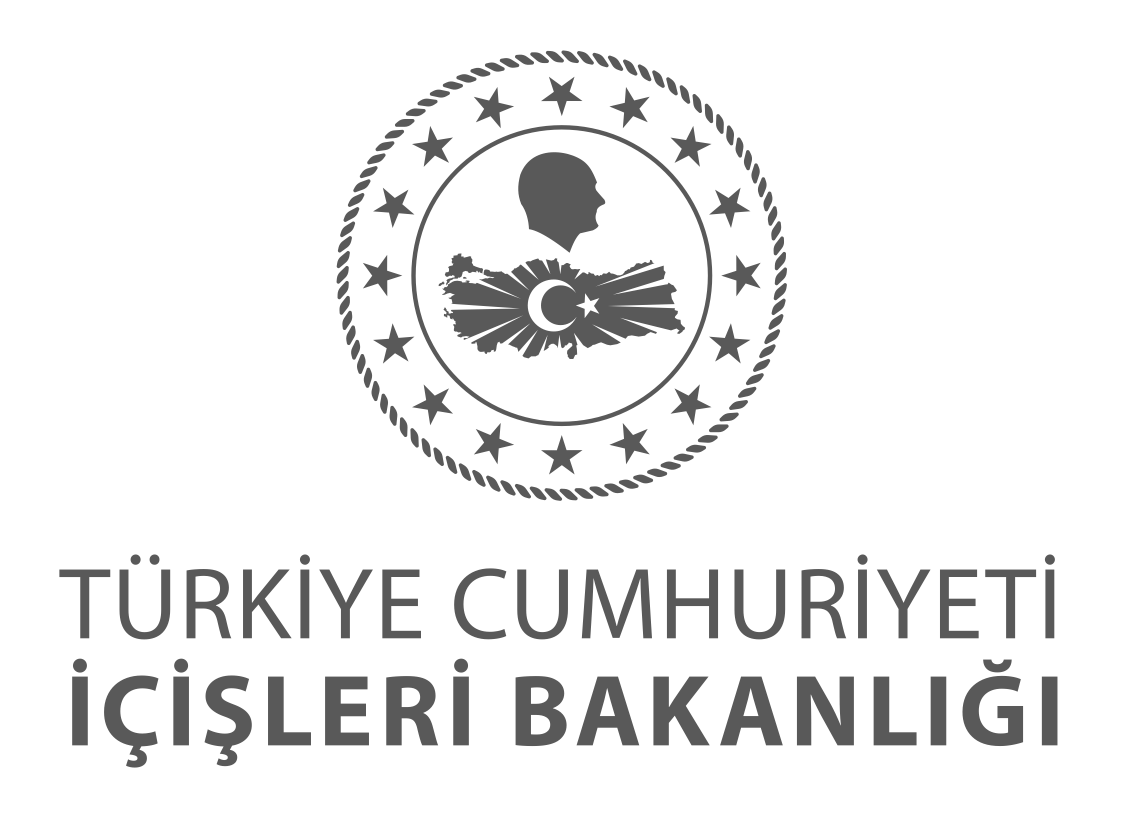 2022 Yılı Valilik Çalışma Planı Faaliyet ve Projeler
Performans Göstergesi
Faaliyet/Proje Sayısı
9
7
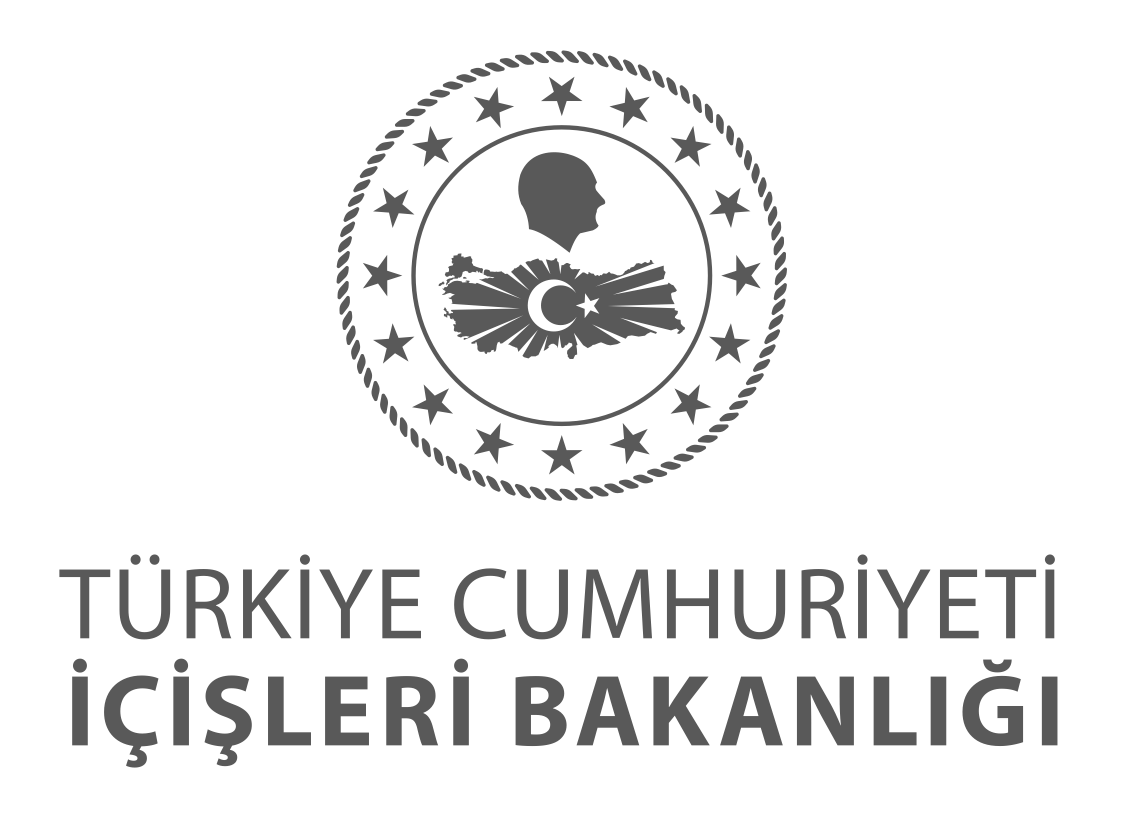 AĞRI VALİLİĞİ
İL SİVİL TOPLUMLA İLİŞKİLER MÜDÜRLÜĞÜ
2022 YILI VALİLİK ÇALIŞMA PLANI
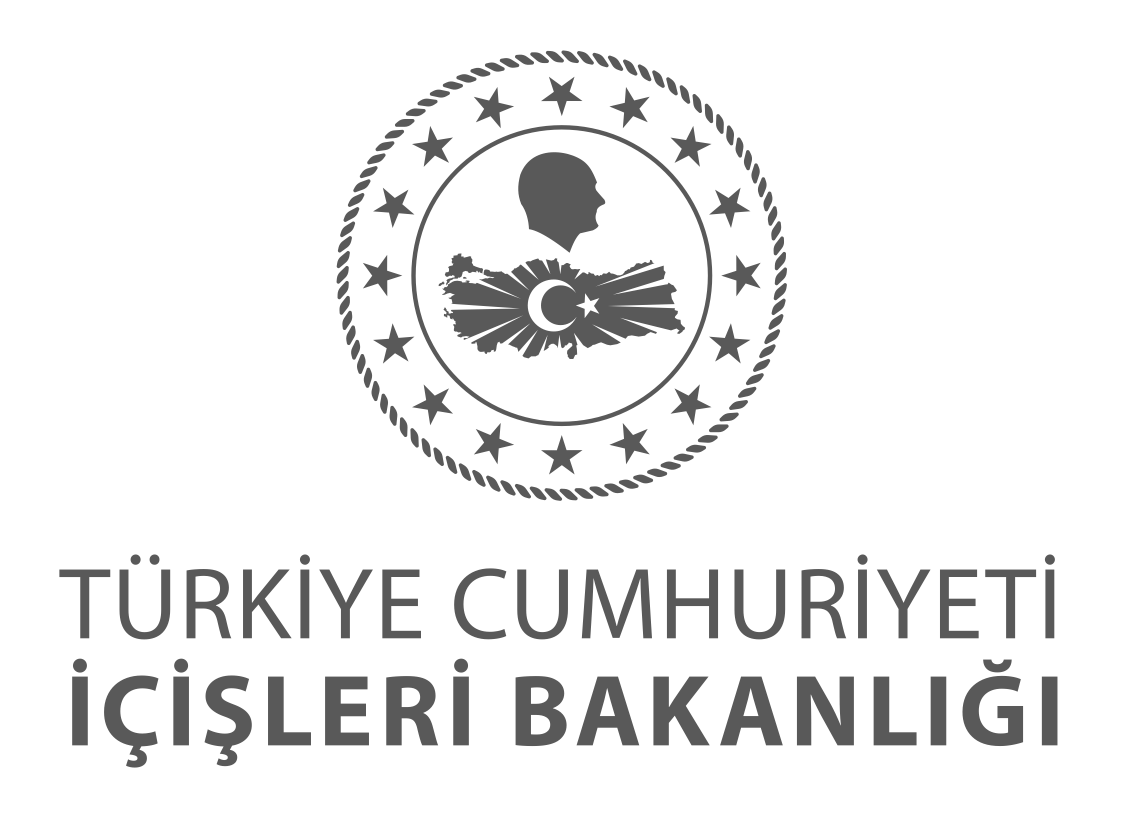 2022 Yılı Valilik Çalışma Planı Faaliyet ve Projeler
Performans Göstergesi
Faaliyet/Proje Sayısı
7
4
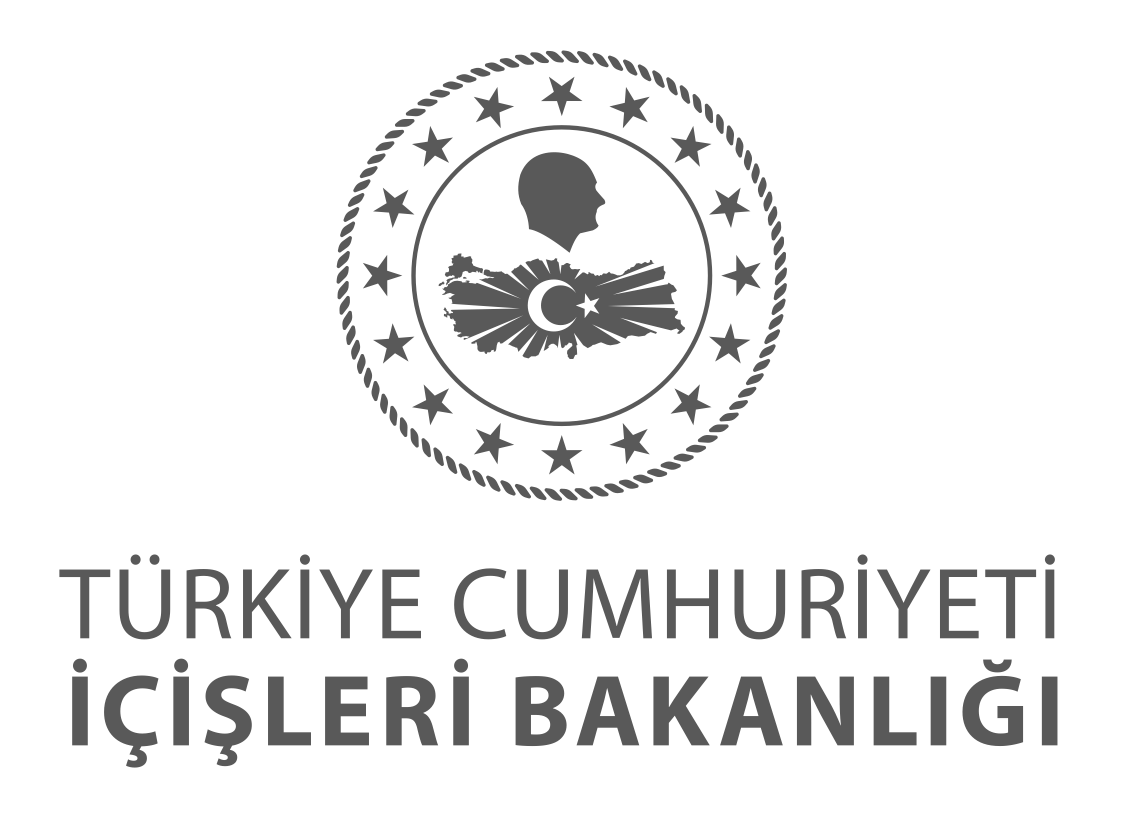 AĞRI VALİLİĞİ
İL SOSYAL ETÜT VE PROJE MÜDÜRLÜĞÜ
2022 YILI VALİLİK ÇALIŞMA PLANI
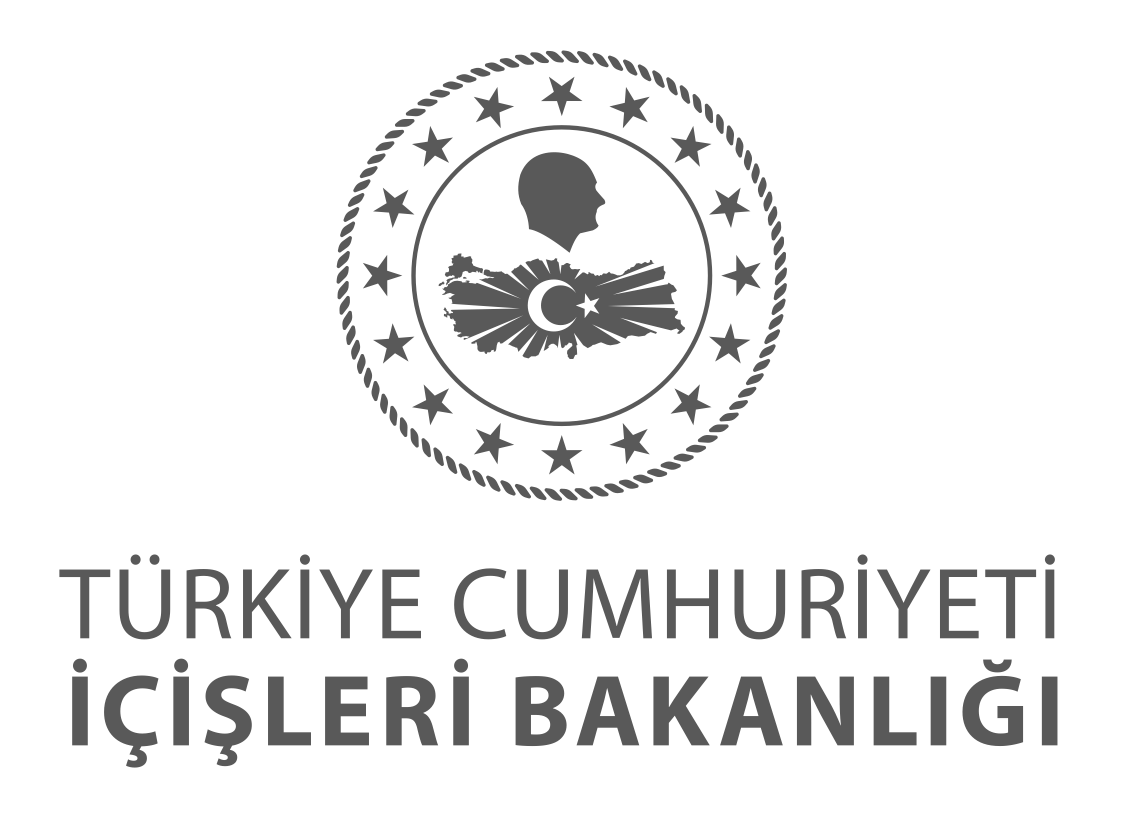 2022 Yılı Valilik Çalışma Planı Faaliyet ve Projeler
Performans Göstergesi
Faaliyet/Proje Sayısı
2
2
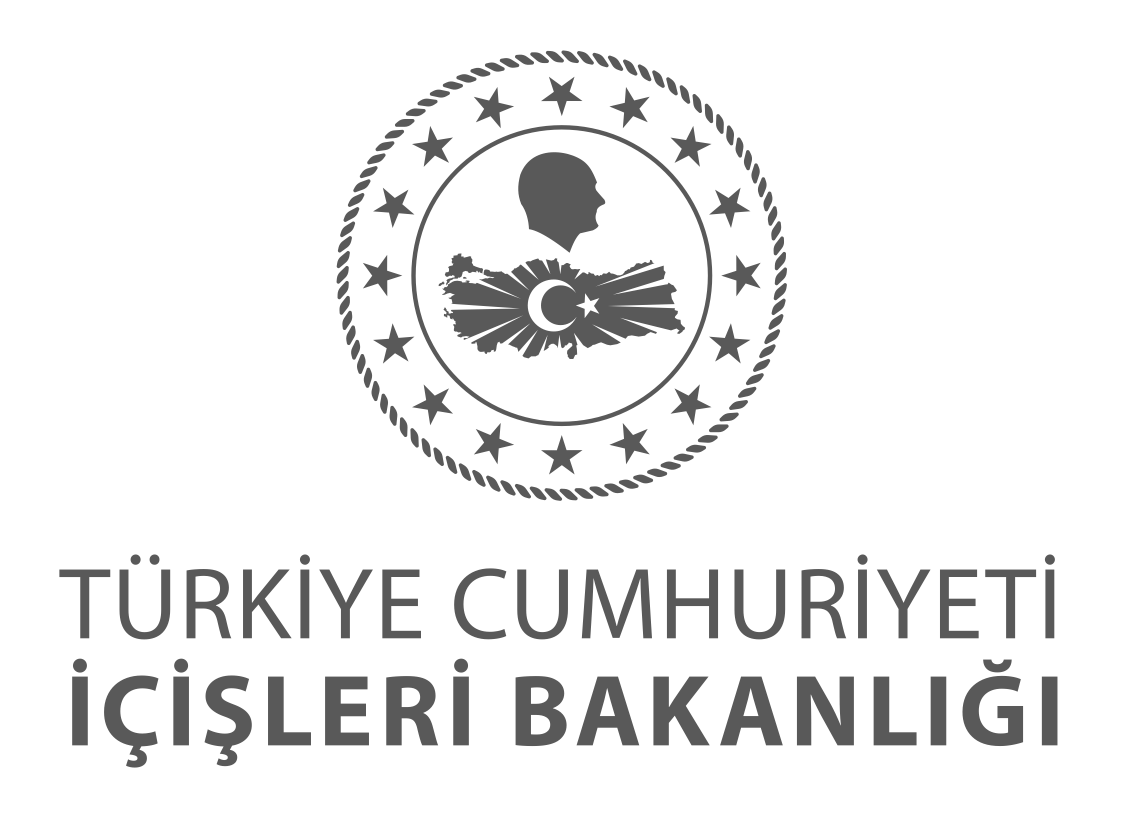 AĞRI VALİLİĞİ
İL YAZI İŞLERİ MÜDÜRLÜĞÜ
2022 YILI VALİLİK ÇALIŞMA PLANI
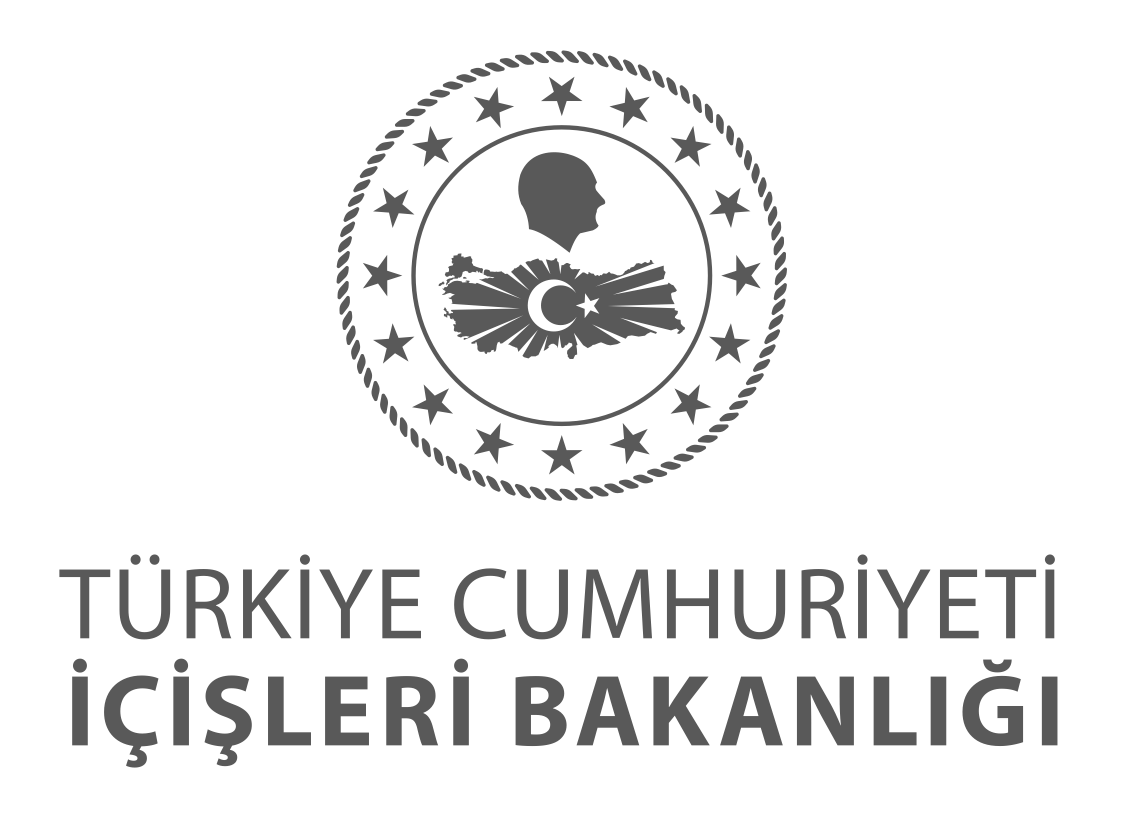 2022 Yılı Valilik Çalışma Planı Faaliyet ve Projeler
Performans Göstergesi
Faaliyet/Proje Sayısı
8
3
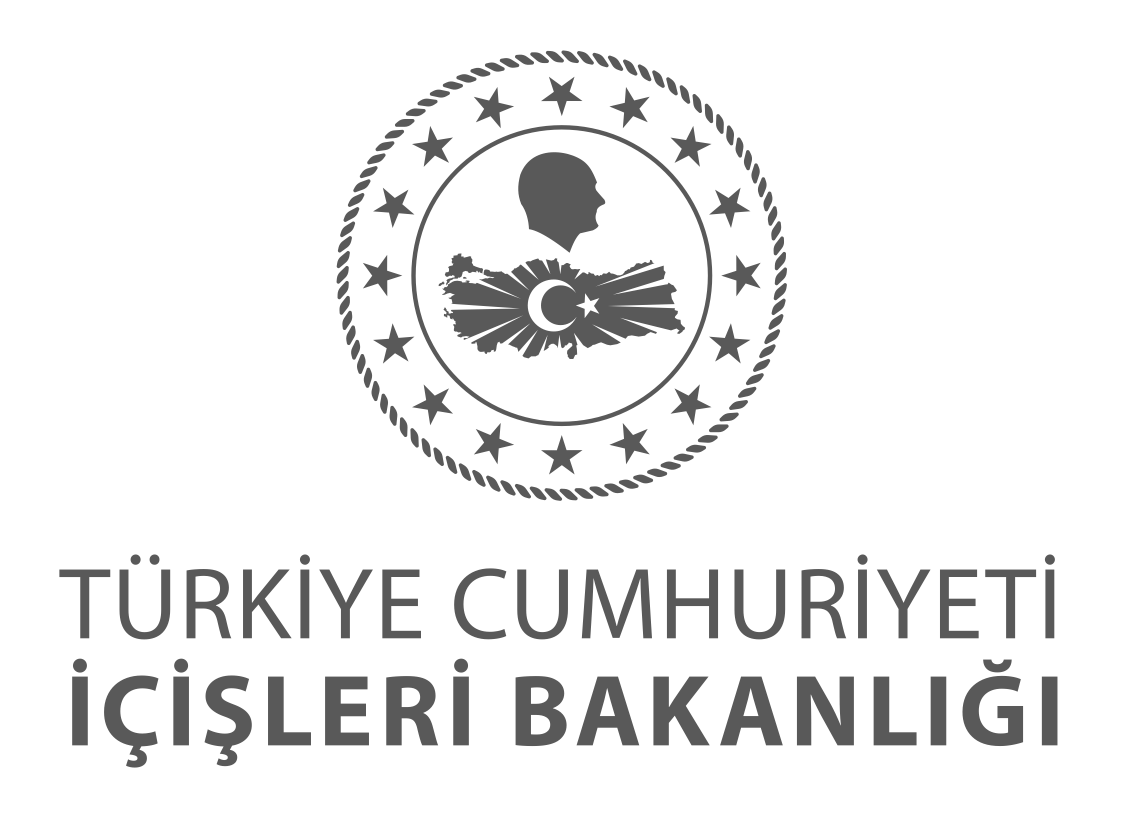 AĞRI VALİLİĞİ
112 ACİL ÇAĞRI MERKEZİ MÜDÜRLÜĞÜ
2022 YILI VALİLİK ÇALIŞMA PLANI
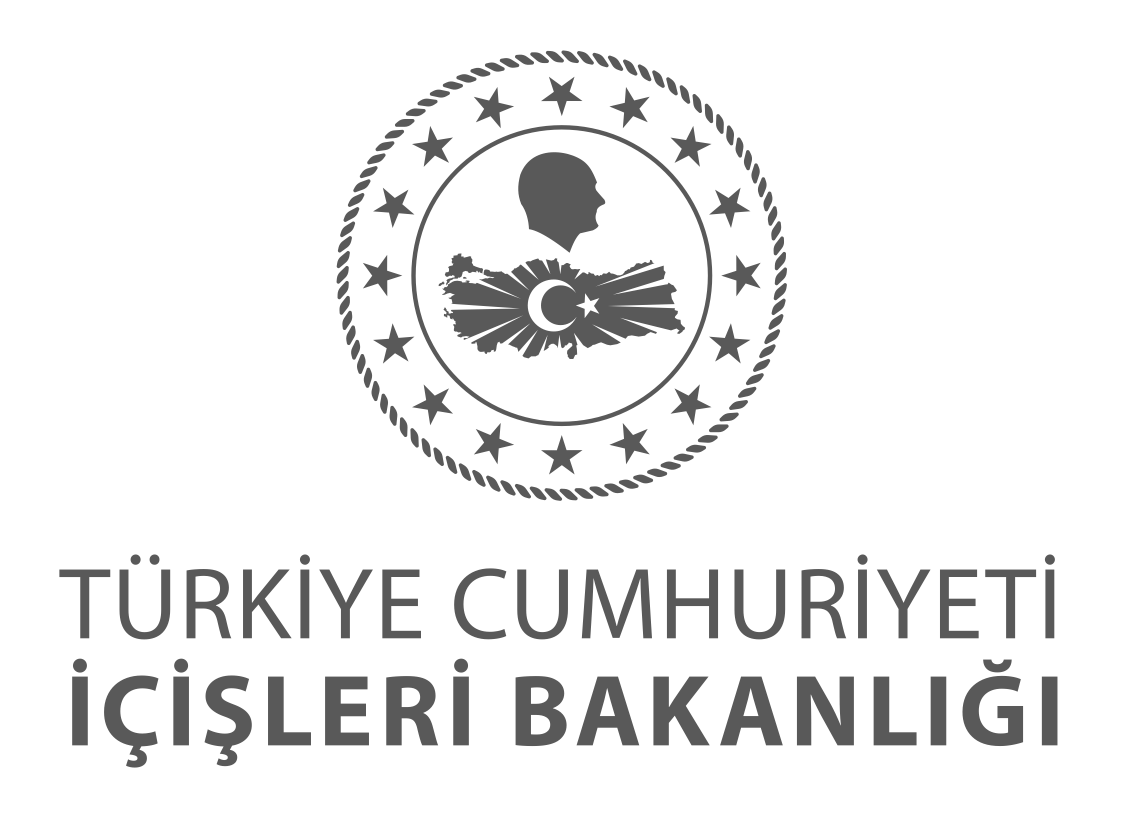 2022 Yılı Valilik Çalışma Planı Faaliyet ve Projeler
Performans Göstergesi
Faaliyet/Proje Sayısı
2
2
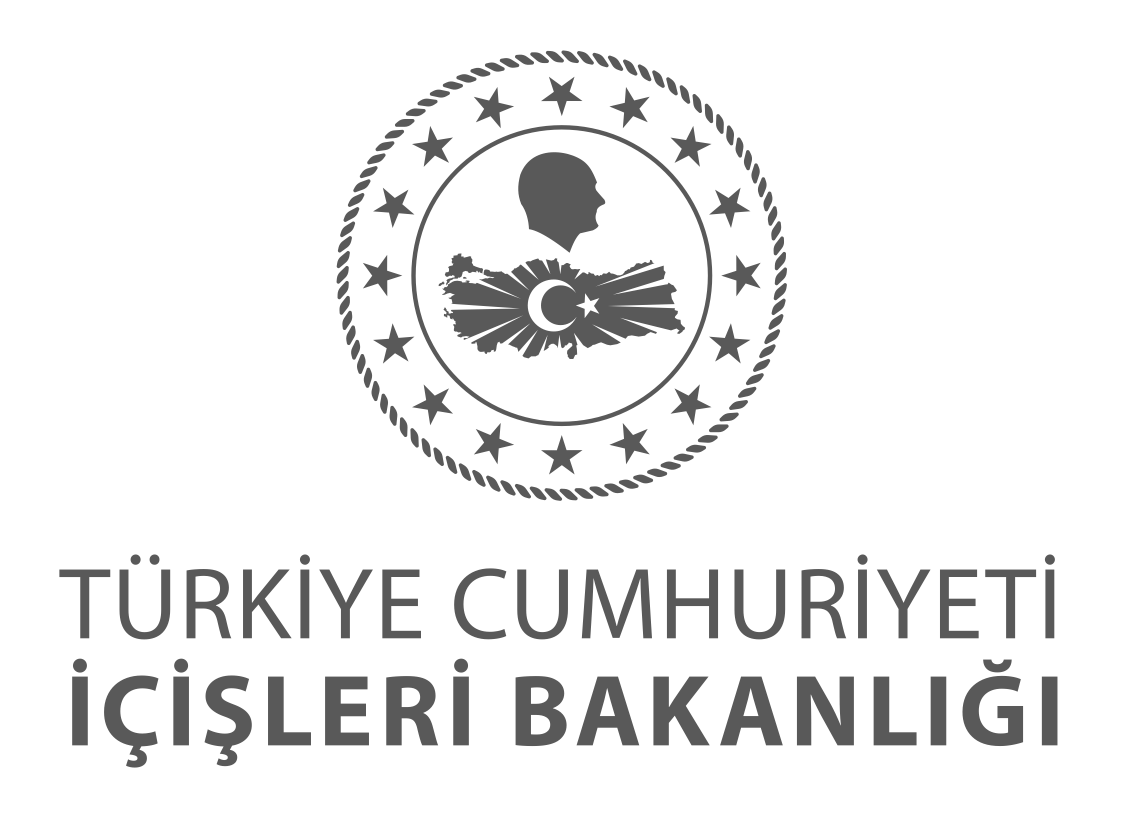 AĞRI  VALİLİĞİ
HUKUK İŞLERİ ŞUBE MÜDÜRLÜĞÜ
2022 YILI VALİLİK ÇALIŞMA PLANI
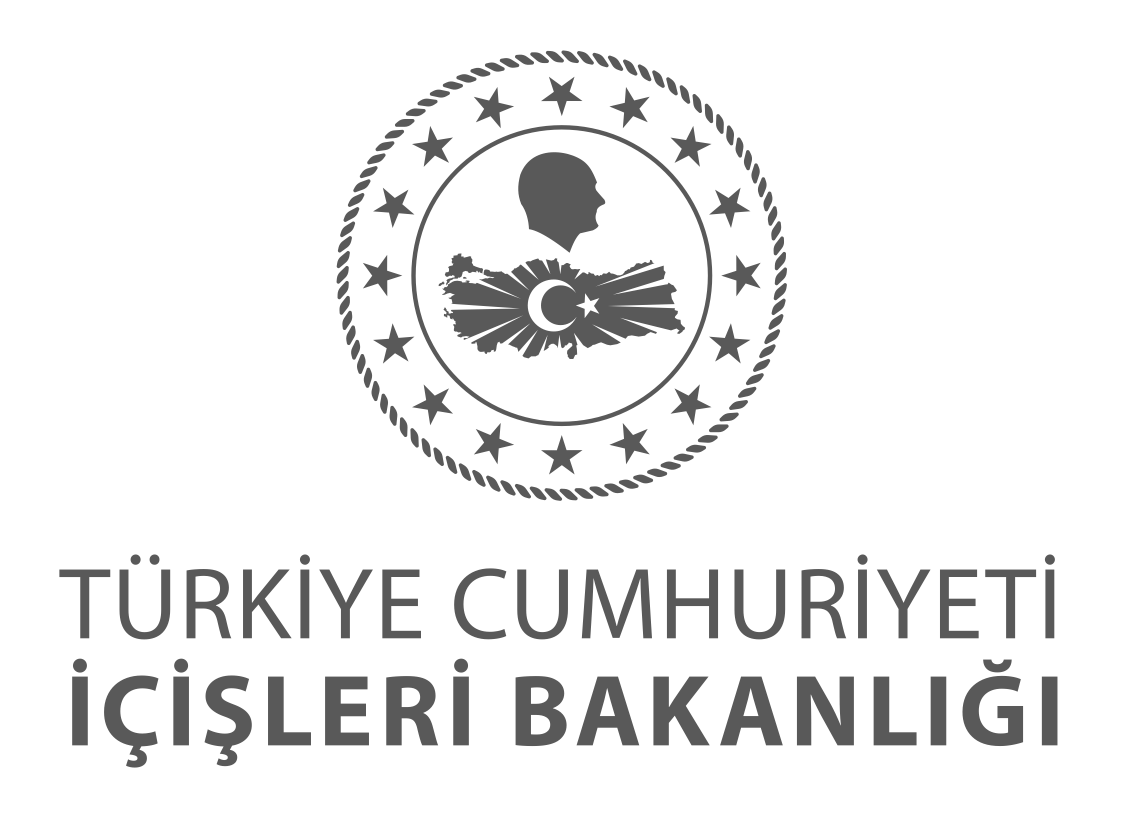 2022 Yılı Valilik Çalışma Planı Faaliyet ve Projeler
Performans Göstergesi
Faaliyet/Proje Sayısı
2
2
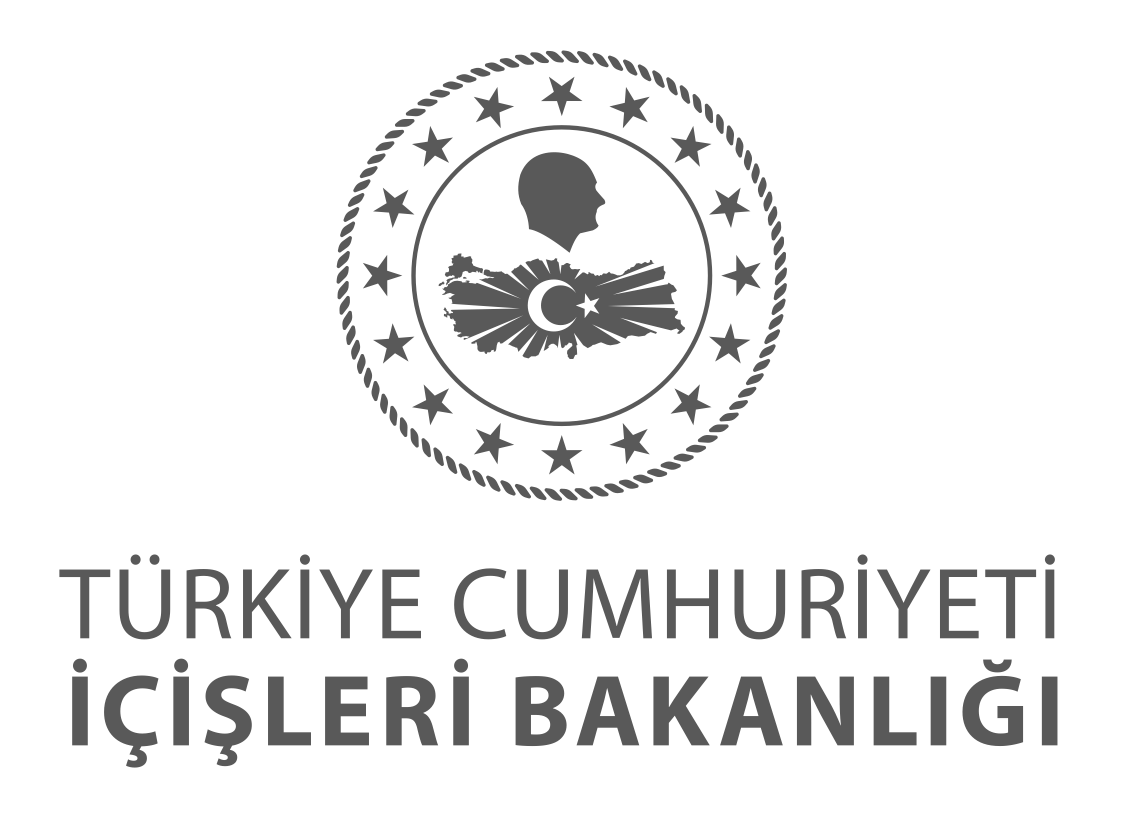 AĞRI VALİLİĞİ
İDARİ HİZMETLER ŞUBE MÜDÜRLÜĞÜ
2022 YILI VALİLİK ÇALIŞMA PLANI
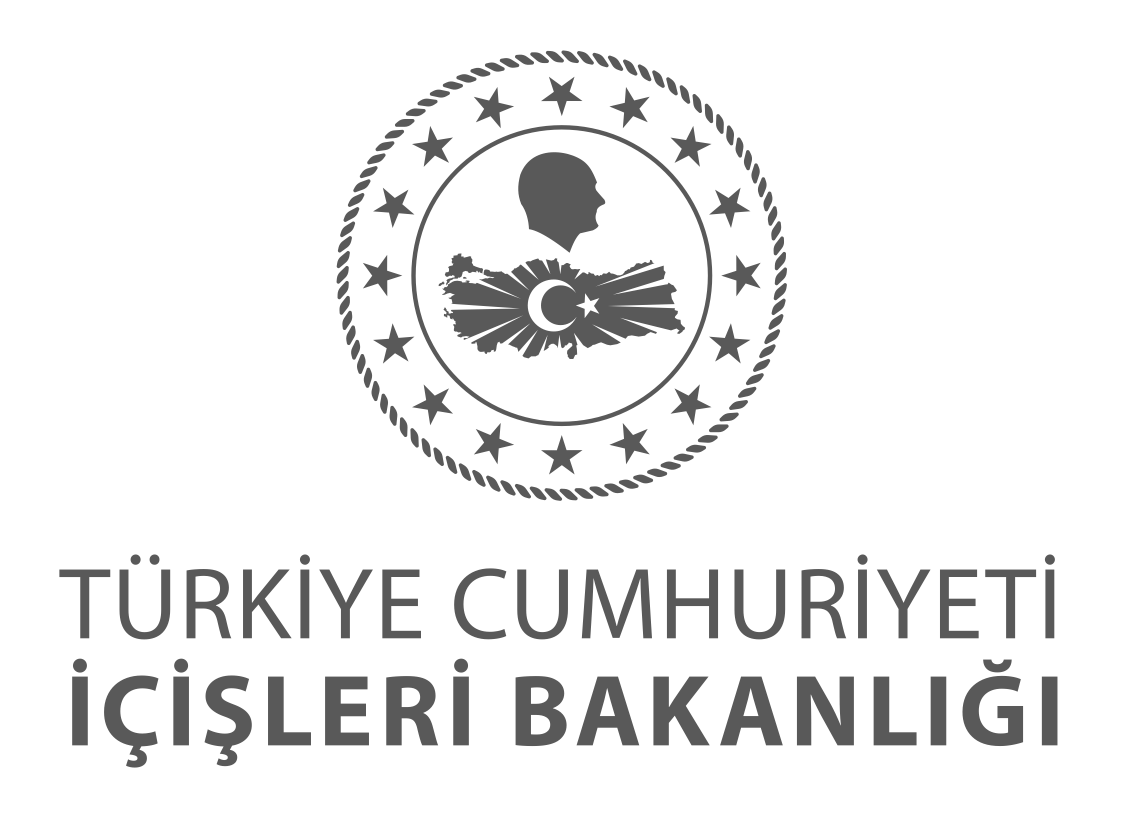 2022 Yılı Valilik Çalışma Planı Faaliyet ve Projeler
Performans Göstergesi
Faaliyet/Proje Sayısı
4
4
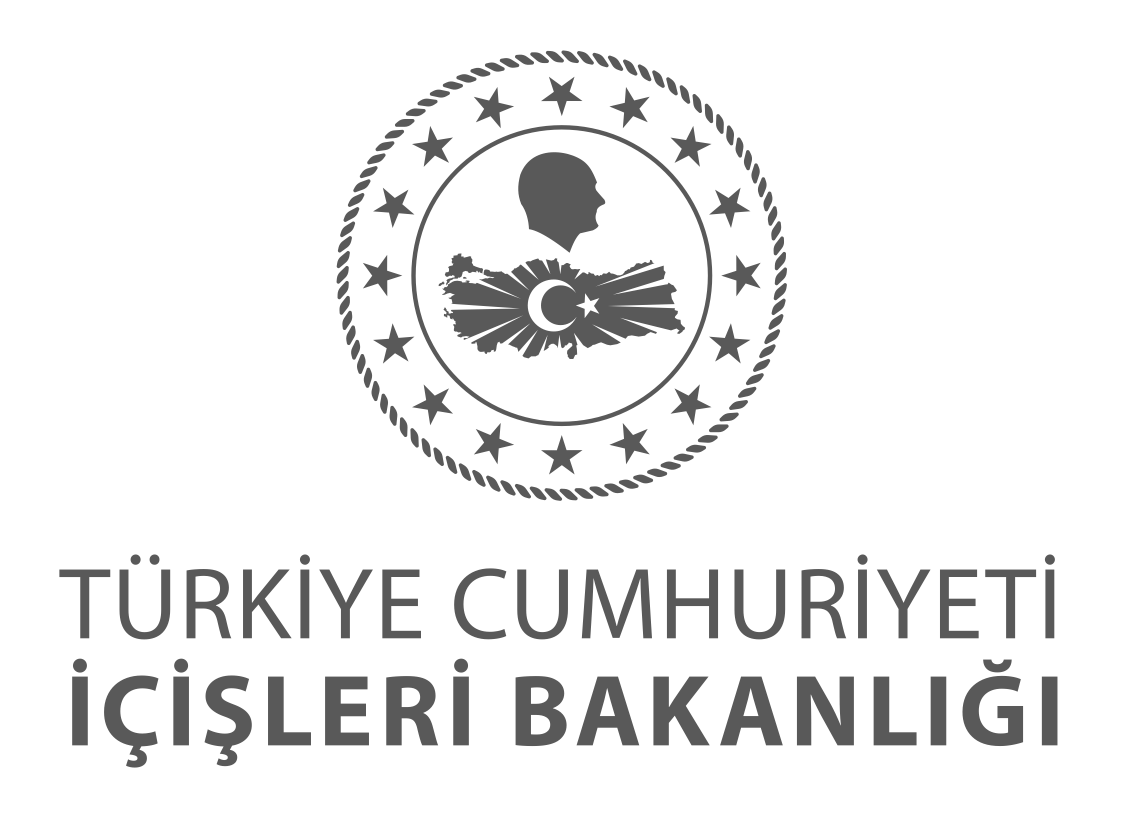 AĞRI VALİLİĞİ
BİLGİ İŞLEM ŞUBE MÜDÜRLÜĞÜ
2022 YILI VALİLİK ÇALIŞMA PLANI
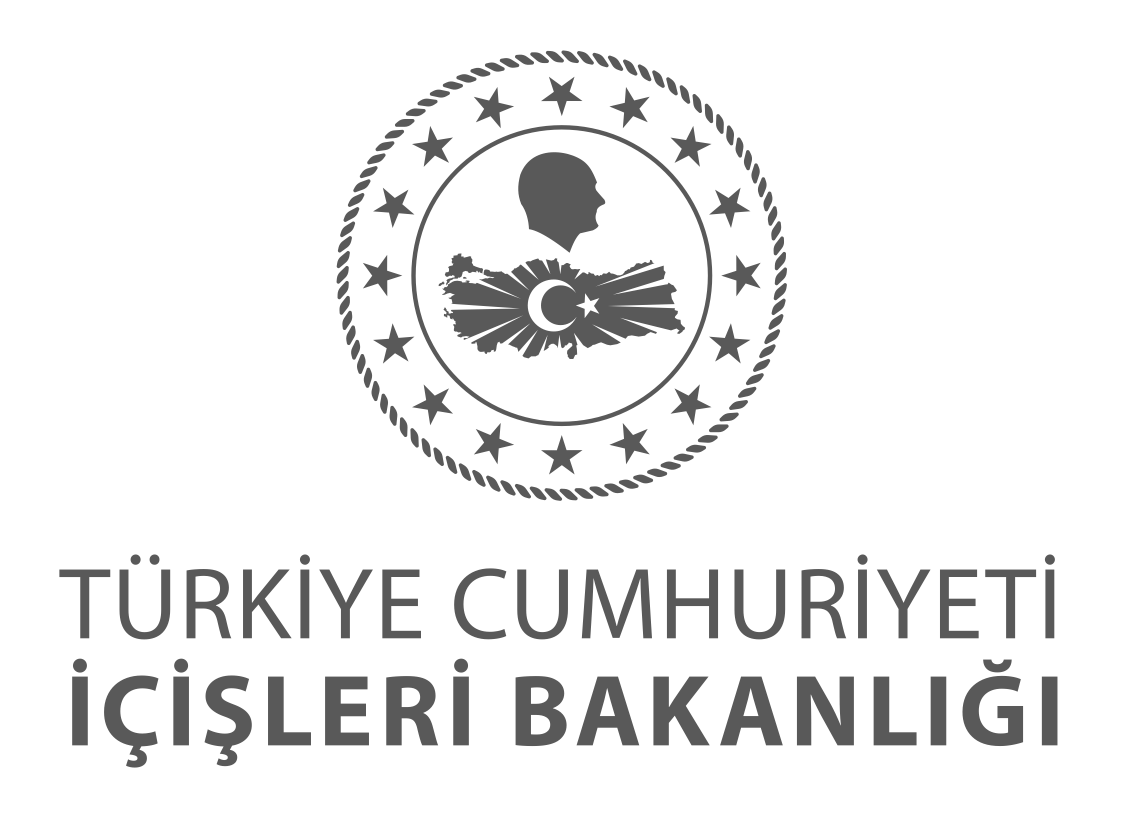 2022 Yılı Valilik Çalışma Planı Faaliyet ve Projeler
Performans Göstergesi
Faaliyet/Proje Sayısı
3
2
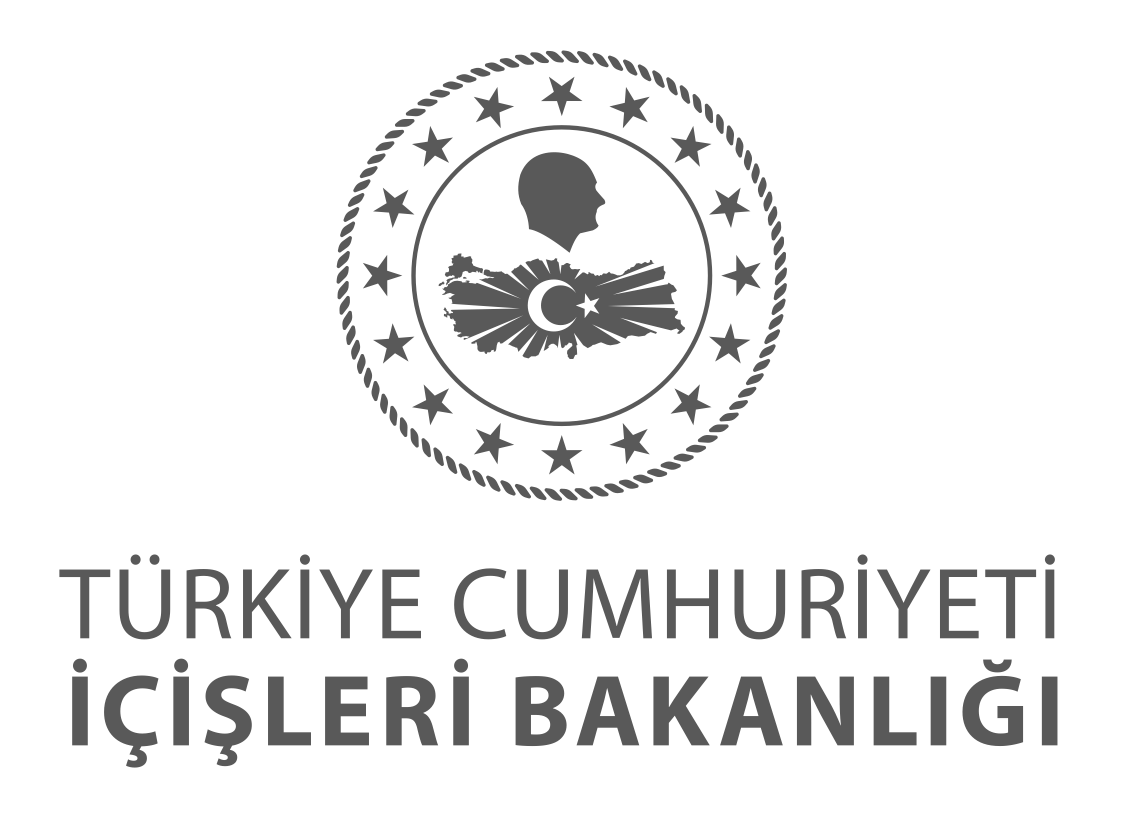 AĞRI VALİLİĞİ
GÜVENLİK VE ACİL DURUMLAR KOORDİNASYON MERKEZİ
2022 YILI VALİLİK ÇALIŞMA PLANI
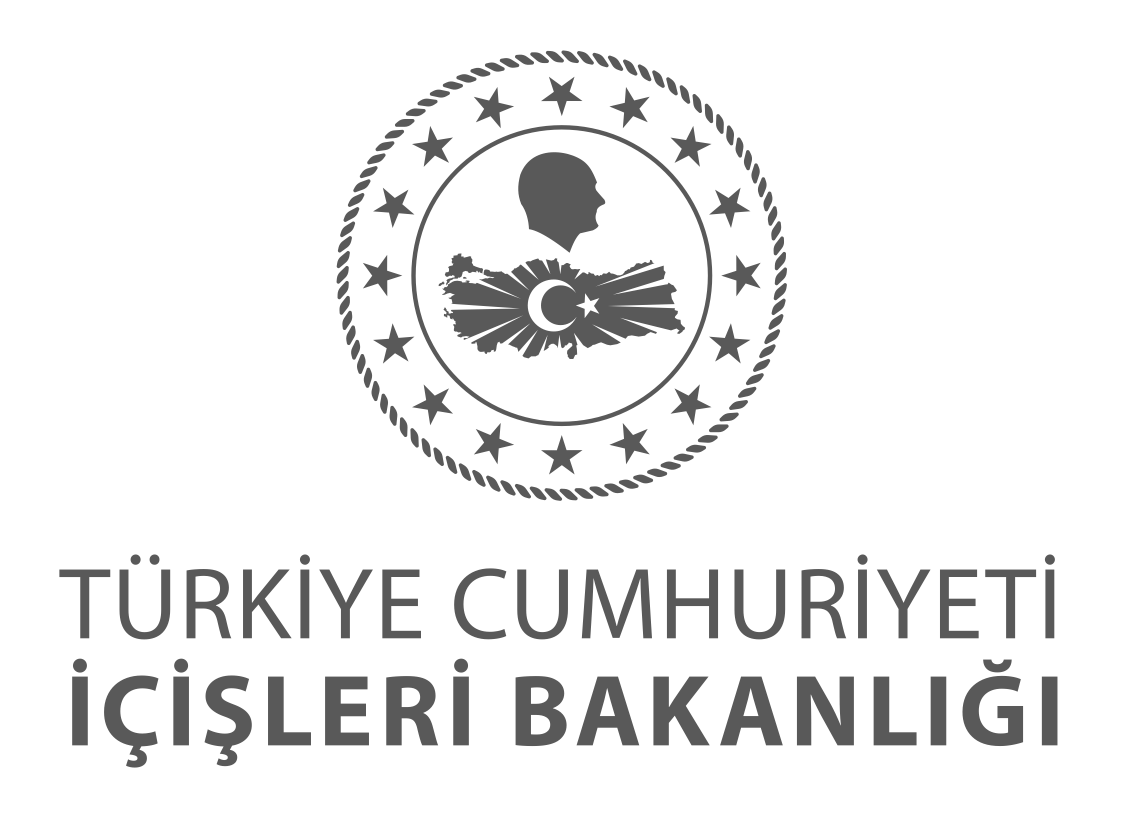 2022 Yılı Valilik Çalışma Planı Faaliyet ve Projeler
Performans Göstergesi
Faaliyet/Proje Sayısı
1
1
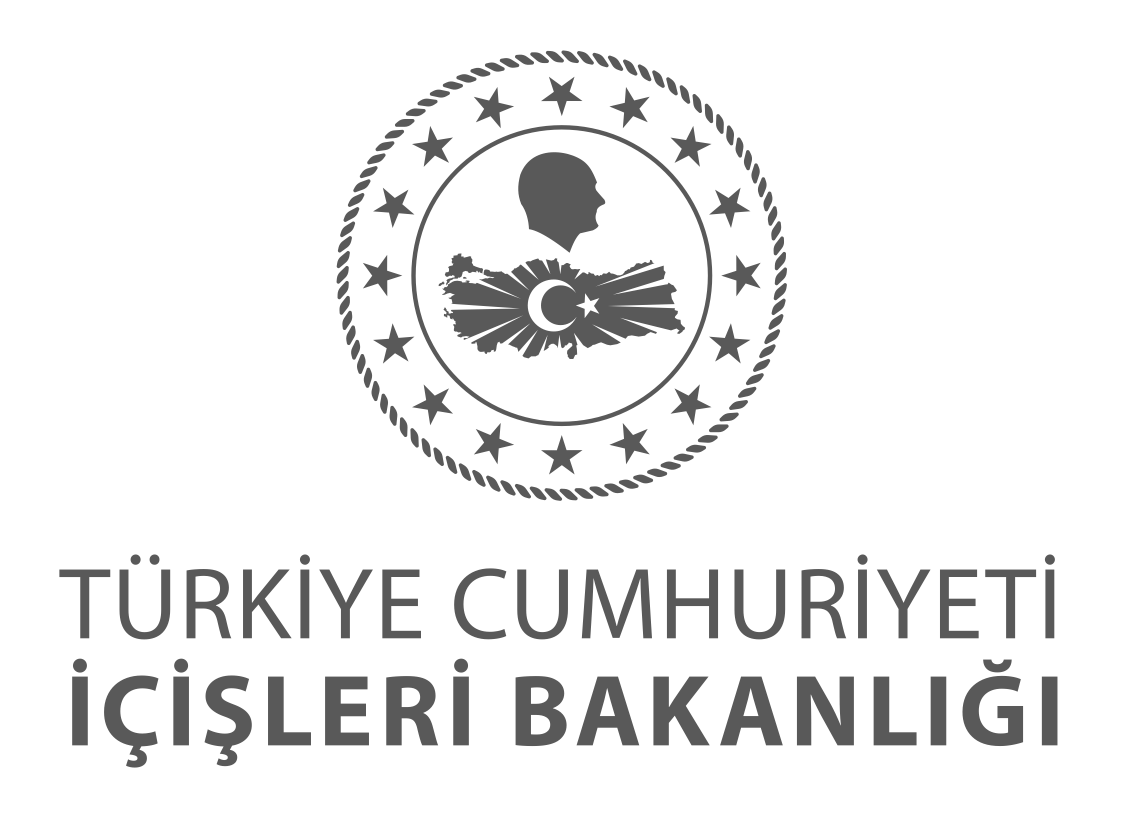 AĞRI VALİLİĞİ
AĞRI İL EMNİYET MÜDÜRLÜĞÜ
2022 YILI VALİLİK ÇALIŞMA PLANI
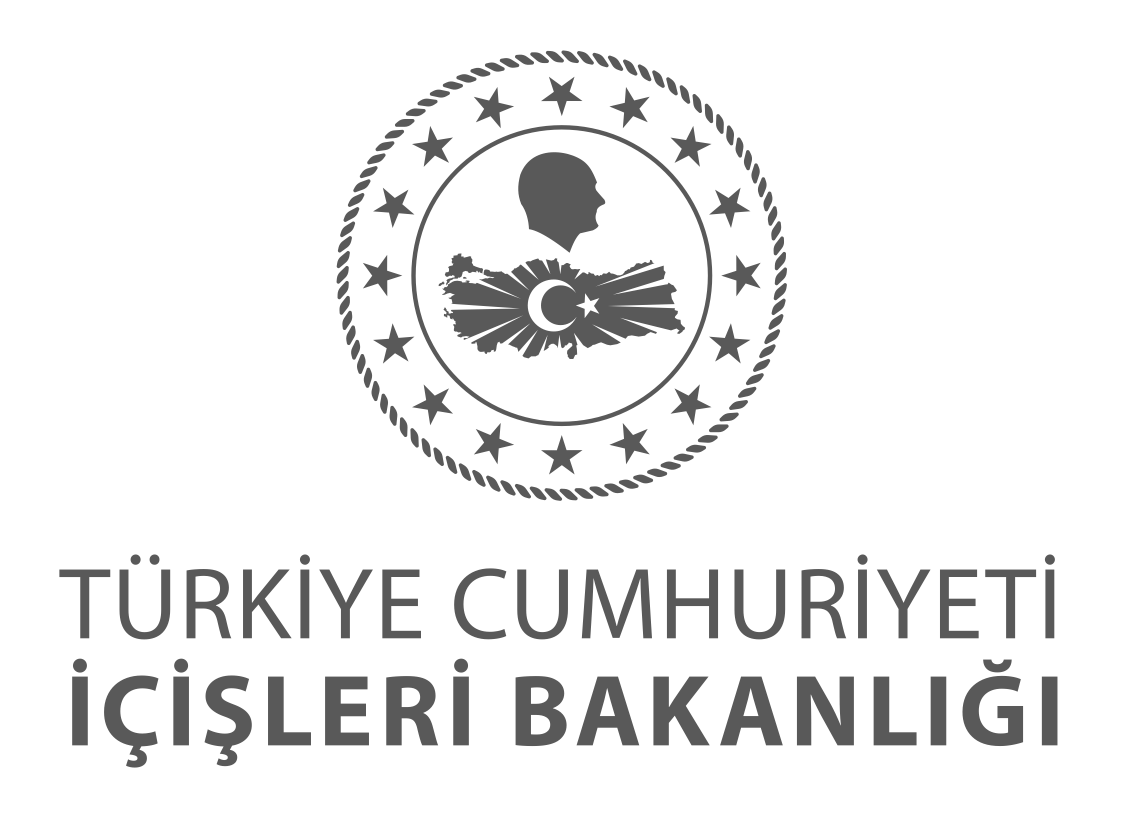 2022 Yılı Valilik Çalışma Planı Faaliyet ve Projeler
Performans Göstergesi
Faaliyet/Proje Sayısı
84
46
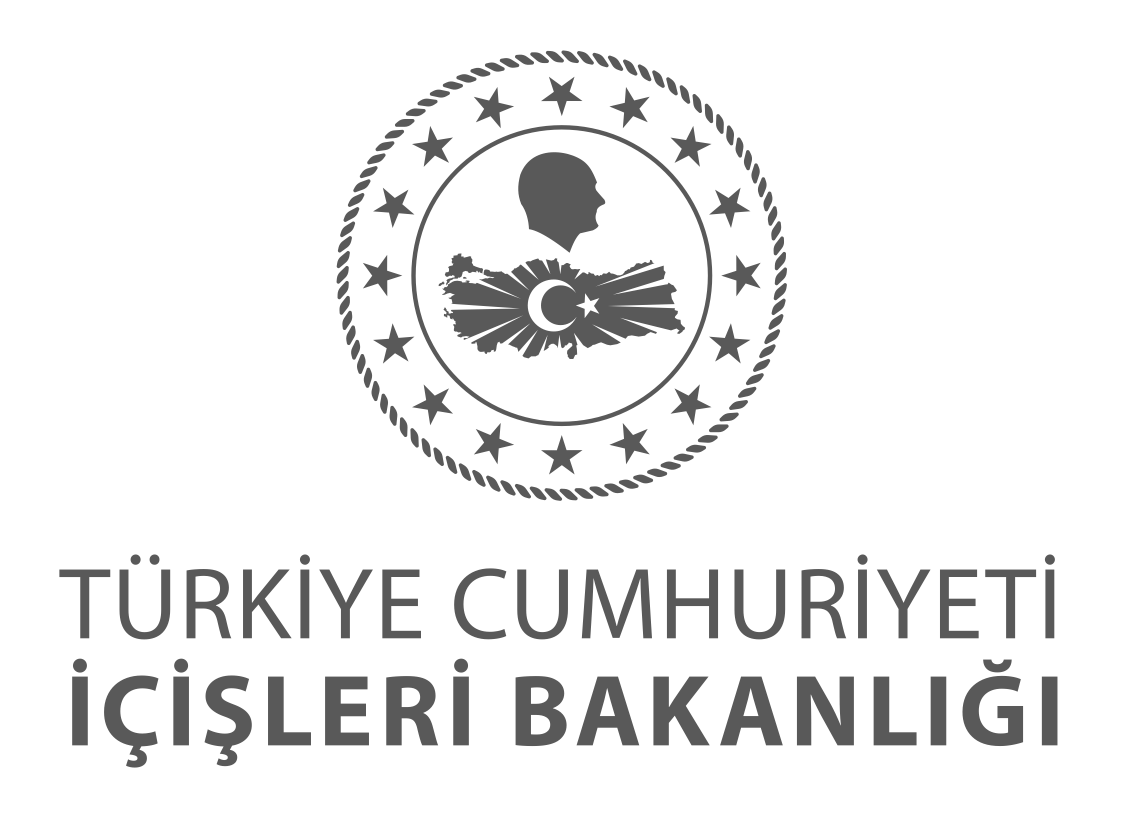 AĞRI VALİLİĞİ
İL JANDARMA KOMUTANLIĞI
2022 YILI VALİLİK ÇALIŞMA PLANI
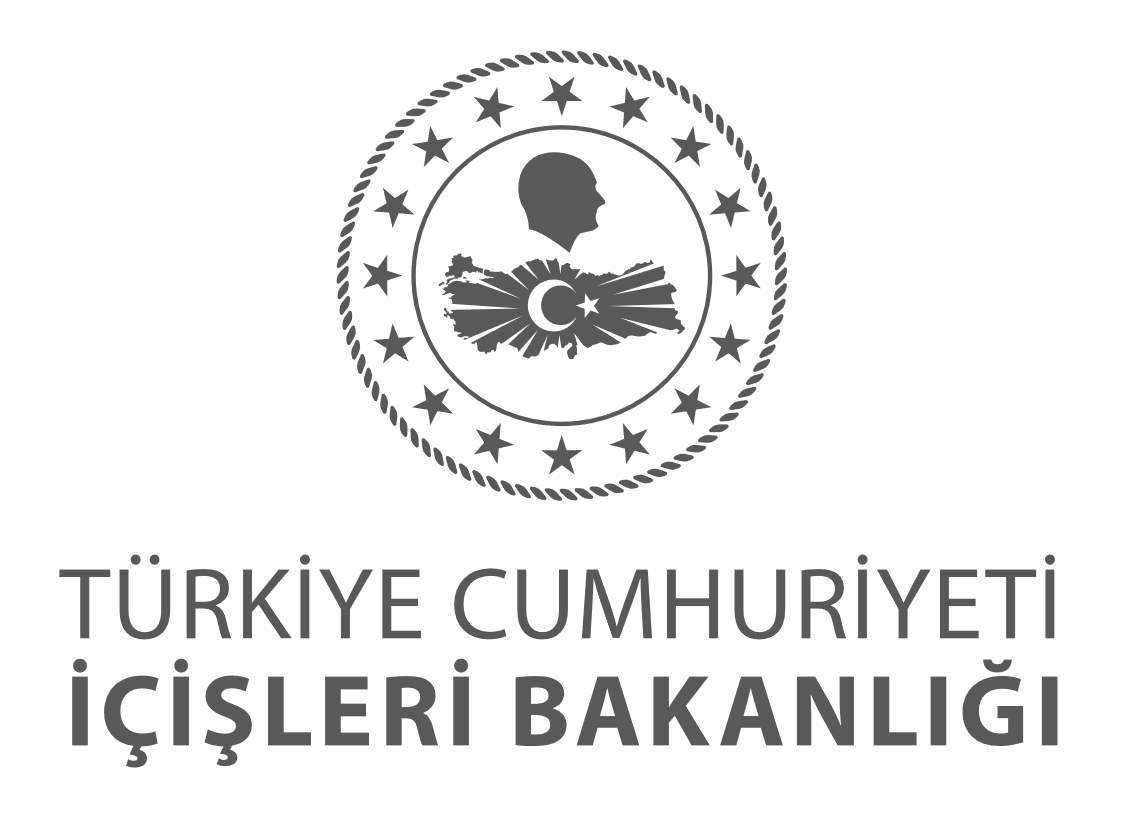 2022 Yılı Valilik Çalışma Planı Faaliyet ve Projeler
Performans Göstergesi
Faaliyet/Proje Sayısı
25
14
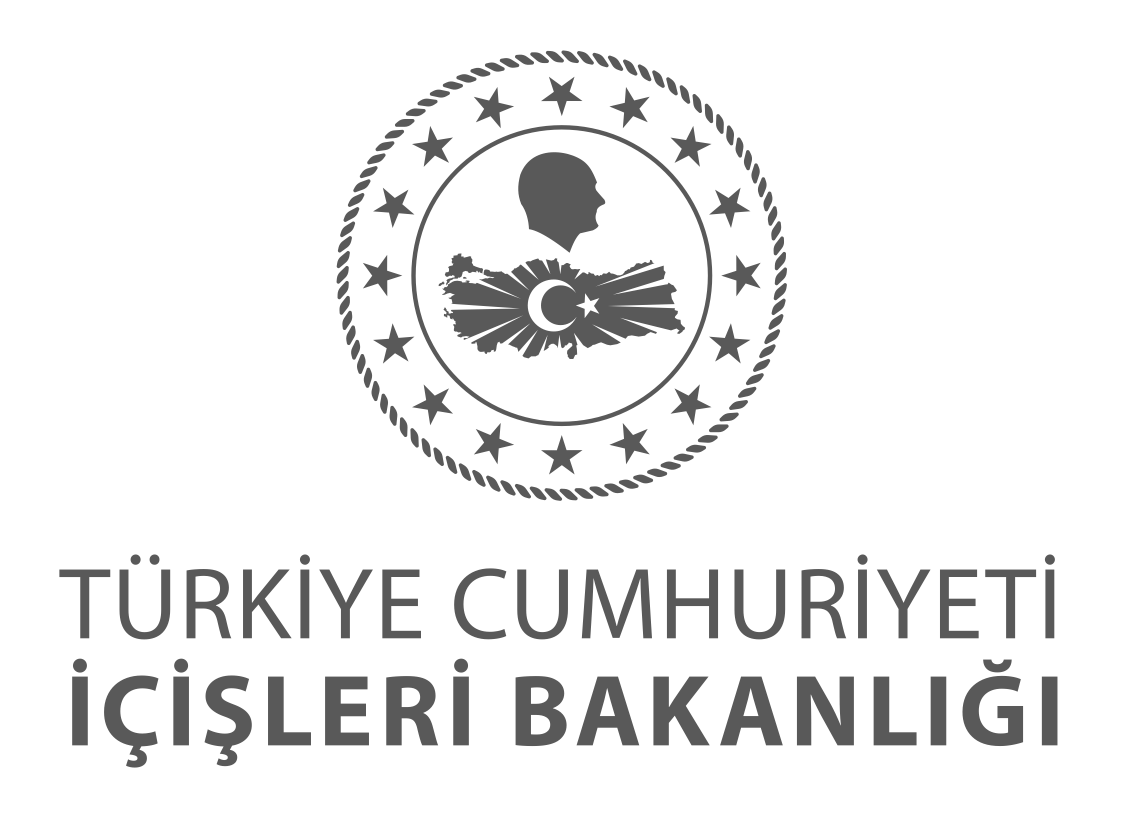 AĞRI VALİLİĞİ
İL GÖÇ İDARESİ MÜDÜRLÜĞÜ
2022 YILI VALİLİK ÇALIŞMA PLANI
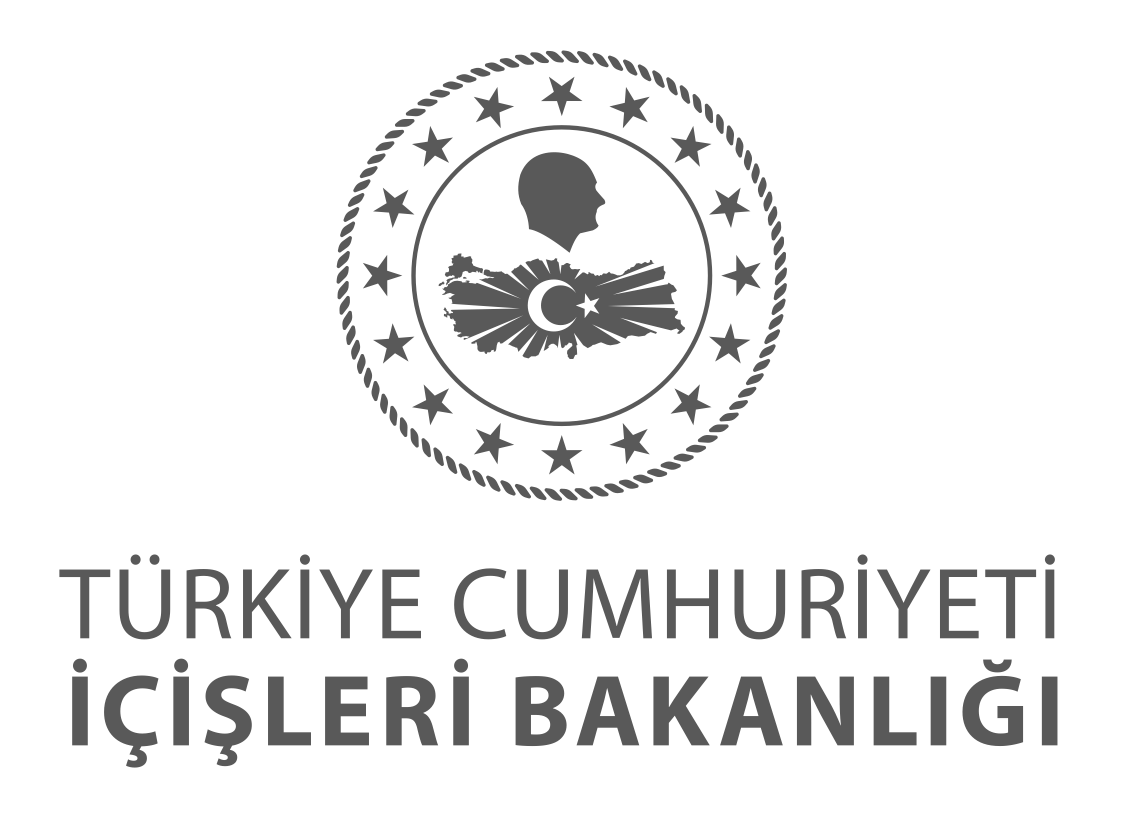 2022 Yılı Valilik Çalışma Planı Faaliyet ve Projeler
Performans Göstergesi
Faaliyet/Proje Sayısı
11
9
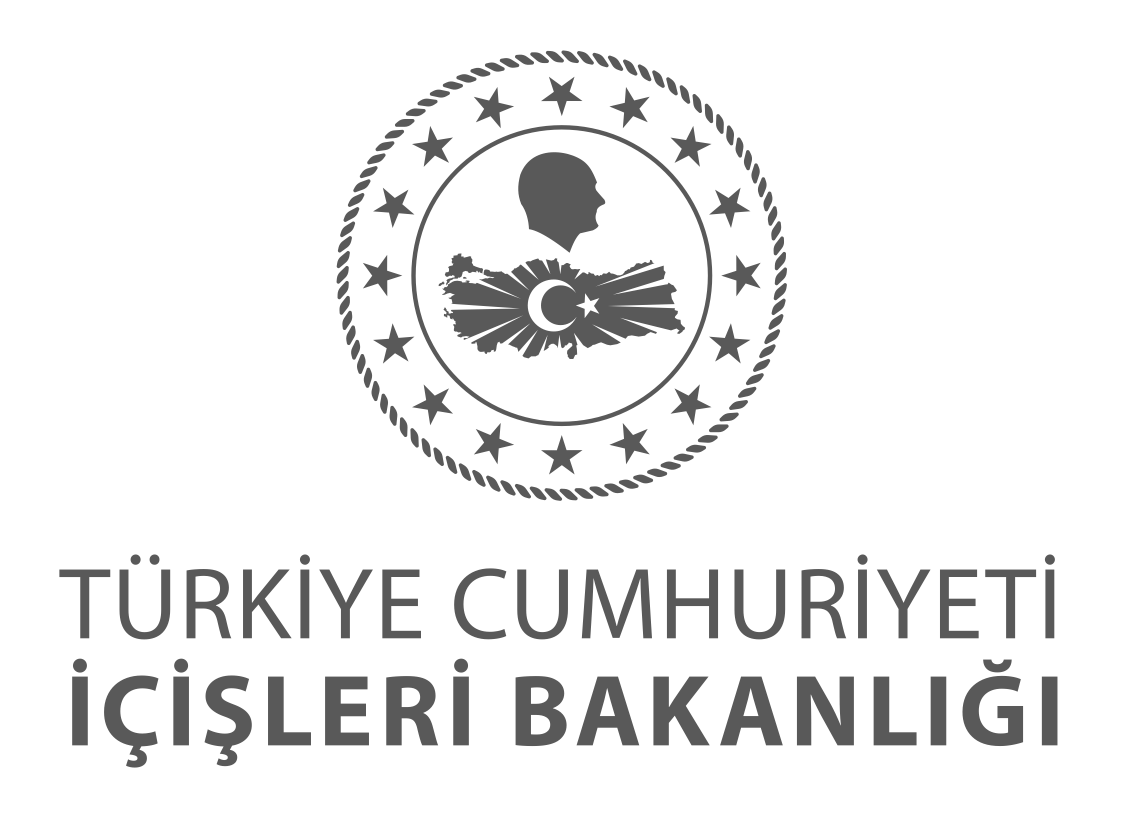 AĞRI VALİLİĞİ
AĞRI İL AFET VE ACİL DURUM MÜDÜRLÜĞÜ
2022 YILI VALİLİK ÇALIŞMA PLANI
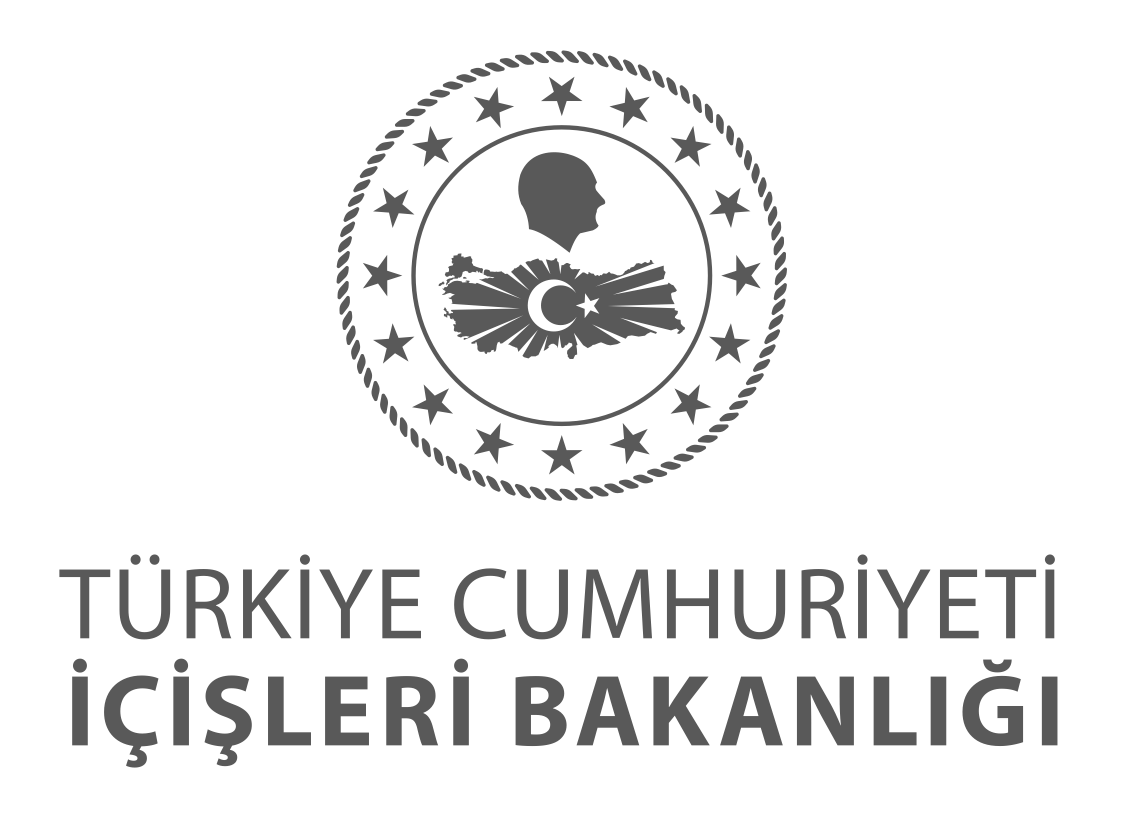 2022 Yılı Valilik Çalışma Planı Faaliyet ve Projeler
Performans Göstergesi
Faaliyet/Proje Sayısı
7
6
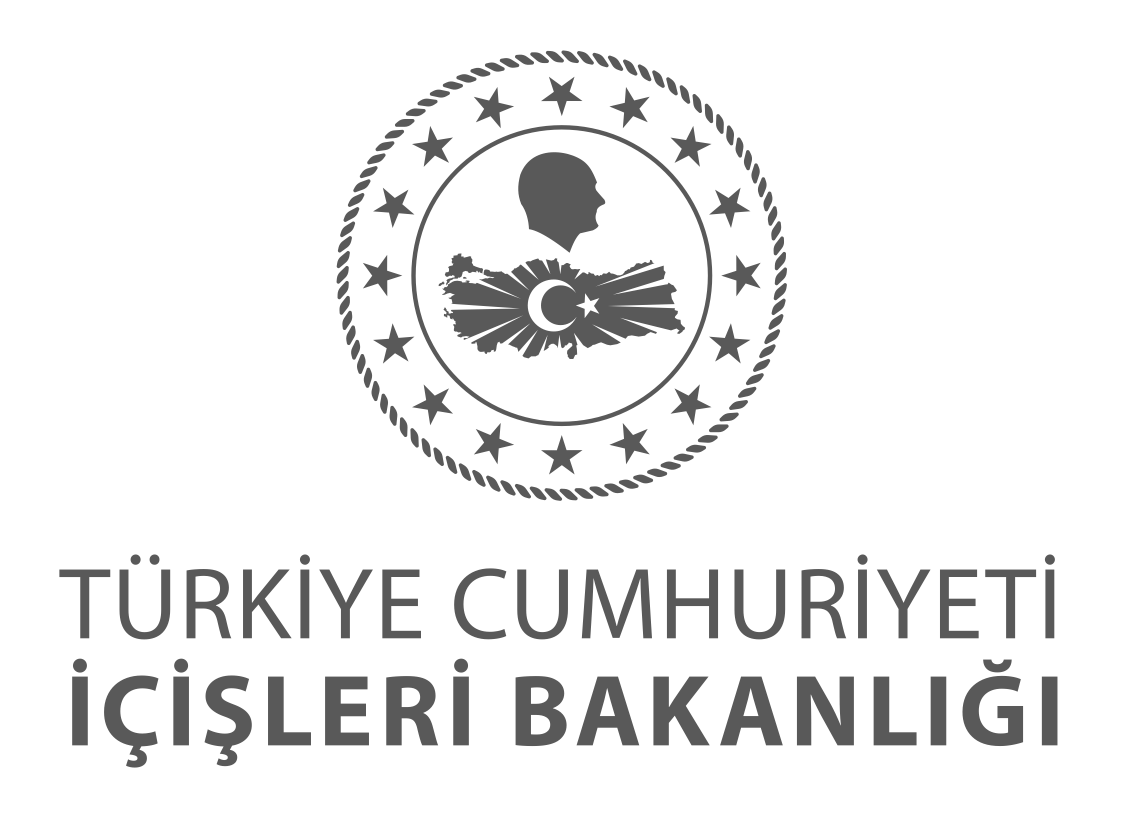 AĞRI VALİLİĞİ
AÇIK KAPI ŞUBE MÜDÜRLÜĞÜ
2022 YILI VALİLİK ÇALIŞMA PLANI
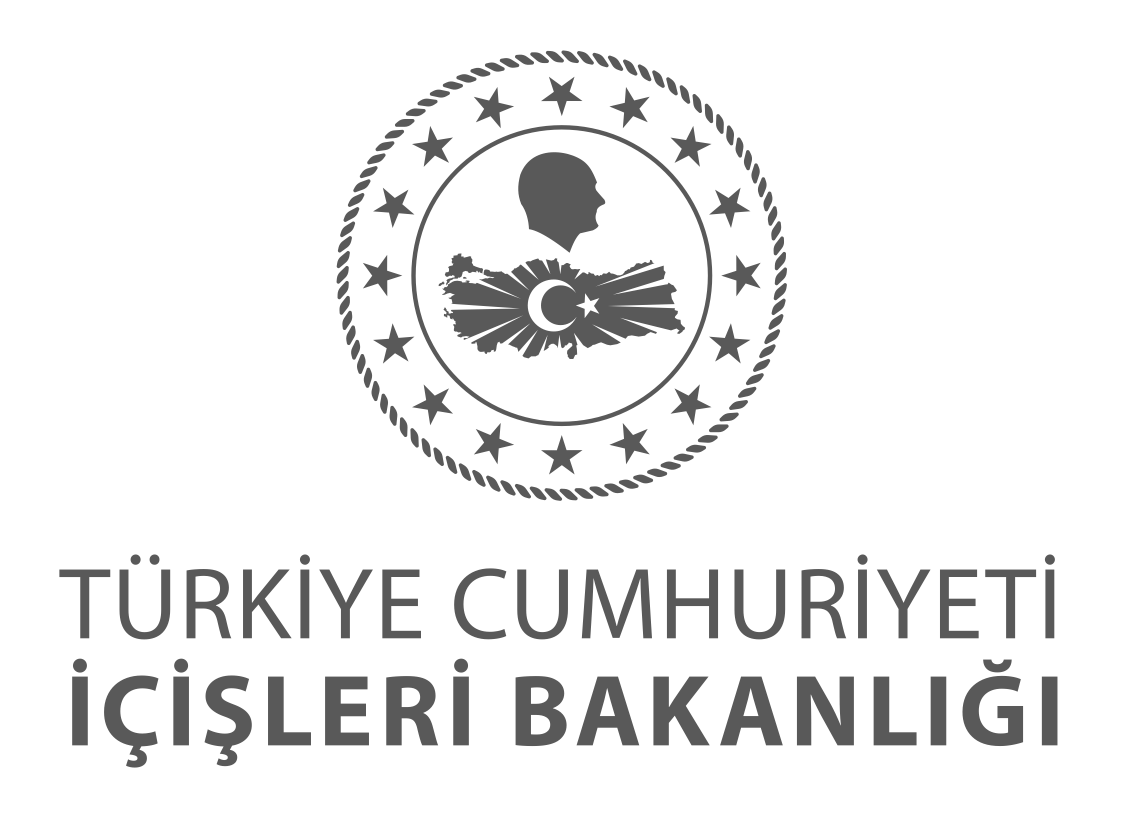 2022 Yılı Valilik Çalışma Planı Faaliyet ve Projeler
Performans Göstergesi
Faaliyet/Proje Sayısı
4
4